LinkedInjako akviziční nástroj
Kryštof Kopecký
WWW.LINKEDAKADEMIE.CZ
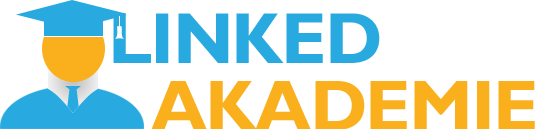 ©2020 LINKED AKADEMIE
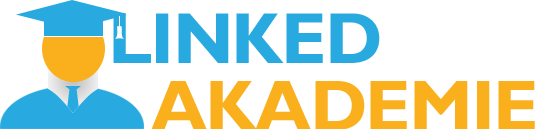 Lektor kurzu: KRYŠTOF KOPECKÝ
8 let na vedoucích a manažerských pozicích (Česká pojišťovna)
3 roky konzultant, lektor, mentor
Zakladadel a spolumajitel Call on me s.r.o. – efektivní B2B telemarketing
Od roku 2020: Linked Akademie

Na LinkedIn od 2016
Téměř 7.000 spojení na LinkedIn
30% zákazníků pro konzultace a 80% zákazníků pro B2B telemarketing
Hlavní zaměření: strategie růstu a rozvoje, vize, hodnoty, leadership, time management

www.krystof-kopecky.cz
https://www.linkedin.com/in/krystof-kopecky/
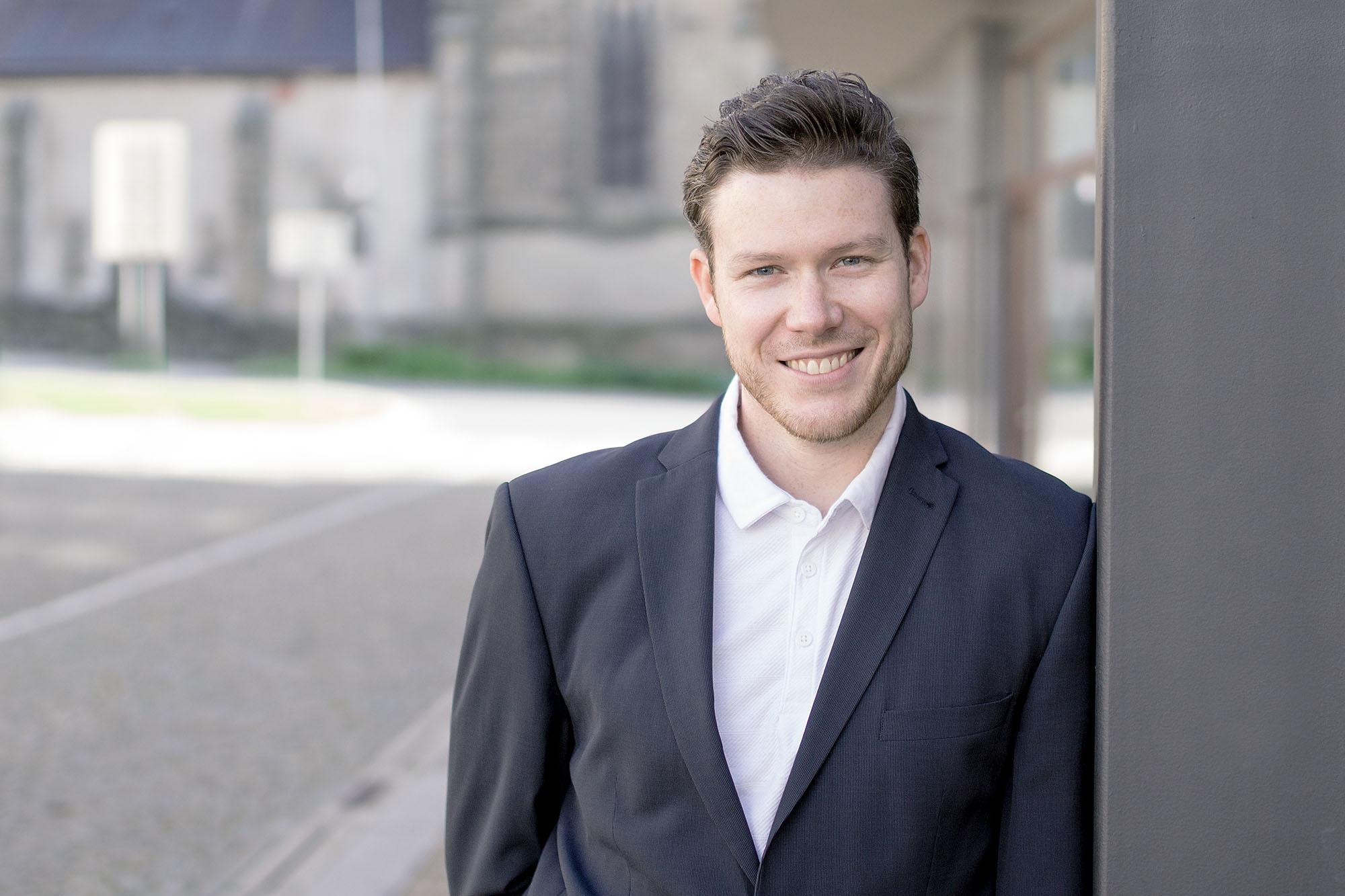 PROGRAM:
1. Big Picture – jaký je byznys potenciál LinkedIn, na jakých principech funguje
2. Strategie a tři pilíře prodeje na LinkedIn
3. Excelentní LinkedIn profil – tvoření krok za krokem
4. Základy vytváření velké s kvalitní sítě spojení - budoucích zákazníků
5. Next steps
©2020 LINKED AKADEMIE
3
1. BIG PICTURE
Jaký je můj cíl na LinkedIn?
Čeho zde chci dosáhnout, co chci získat?
Koho chci oslovit, kdo je můj cílový zákazník?
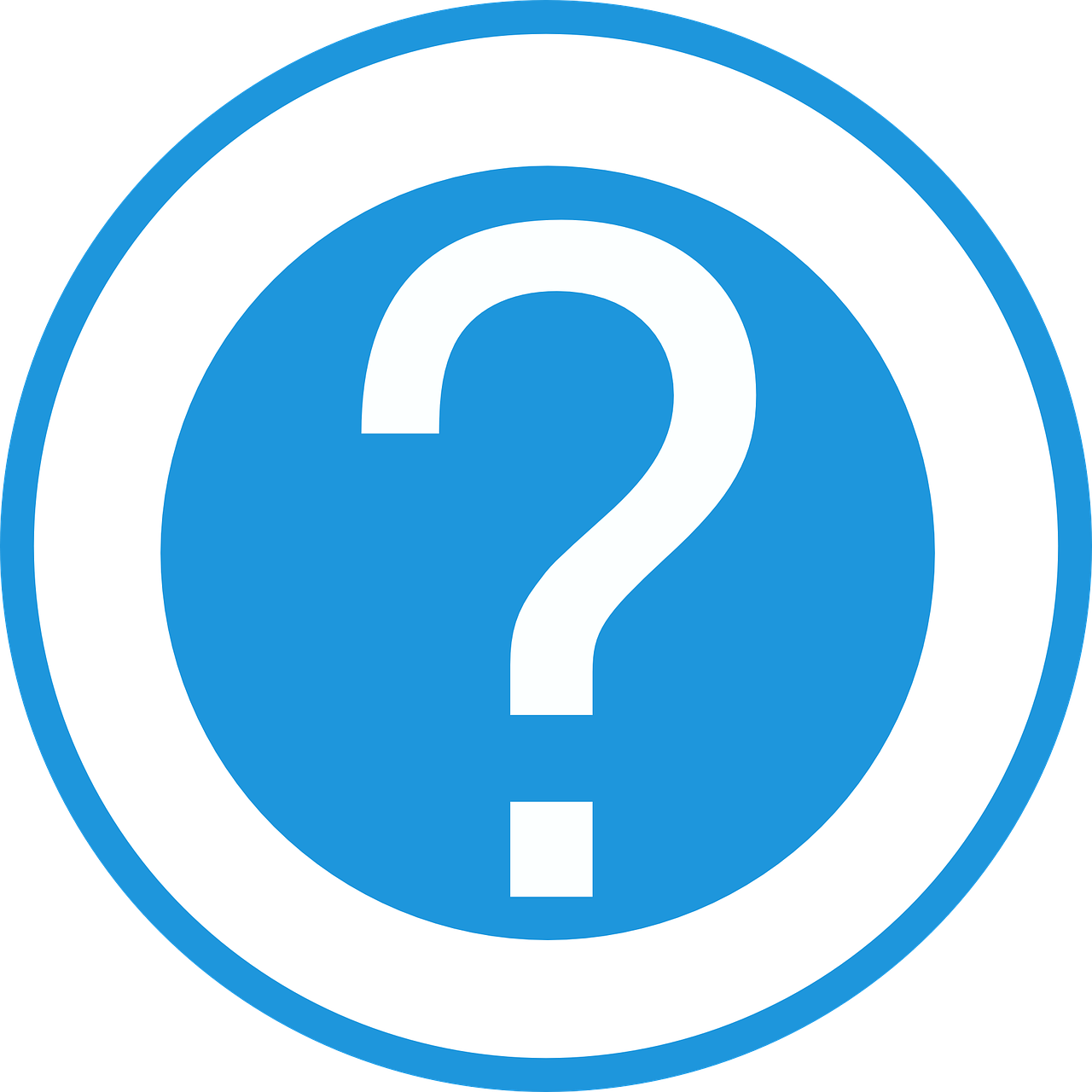 ©2020 LINKED AKADEMIE
4
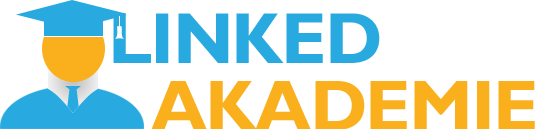 CO MI UMOŽŇUJE LinkedIn?
01
02
03
©2020 LINKED AKADEMIE
04
05
5
KDO JE NA LinkedIn
1.700.000 účtů v ČR

NEJSILNĚJI ZASTOUPENÉ OBORY:
KDO JE VÁŠ ZÁKAZNÍK?
©2020 LINKED AKADEMIE
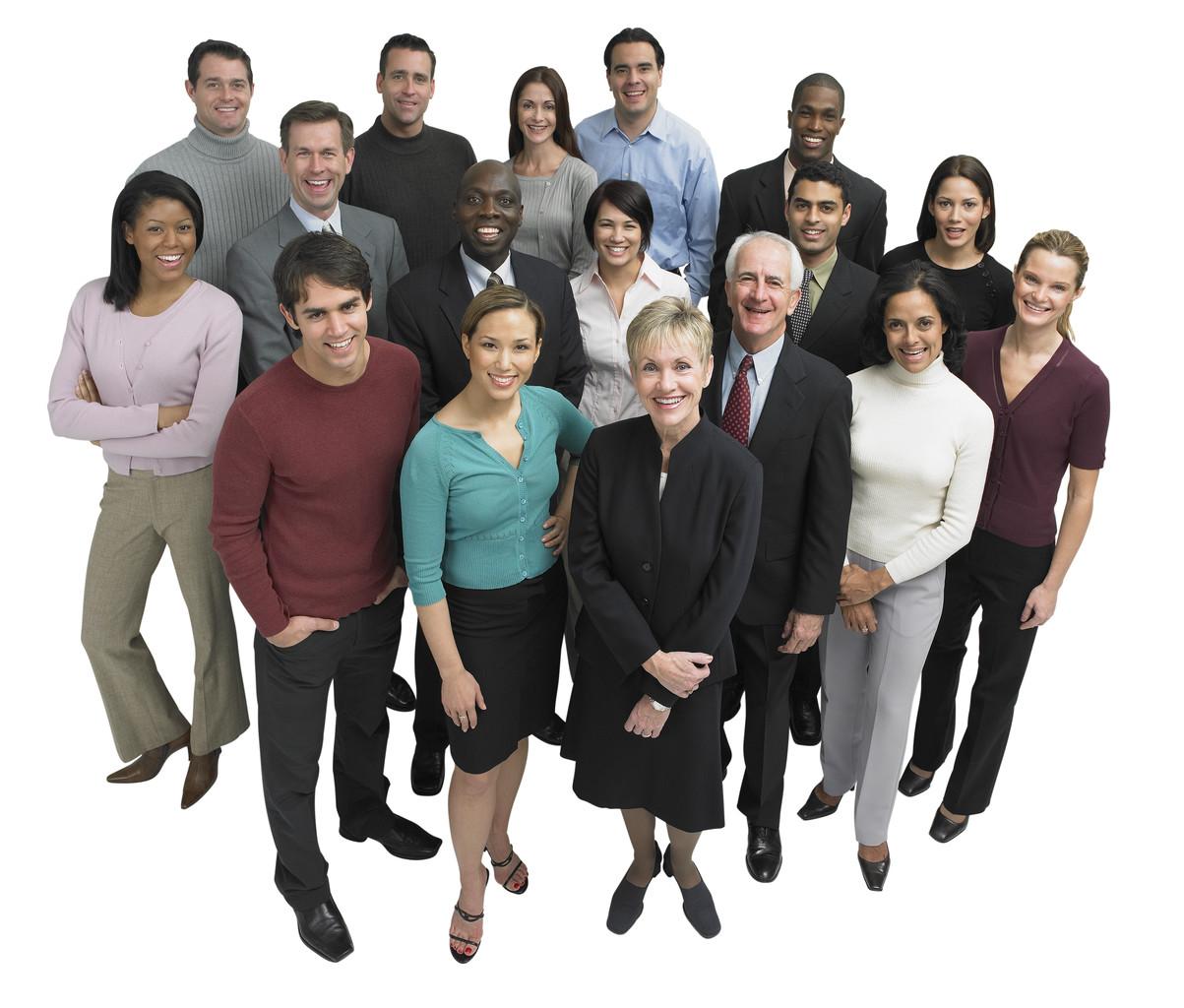 6
©2019 LINKED AKADEMIE
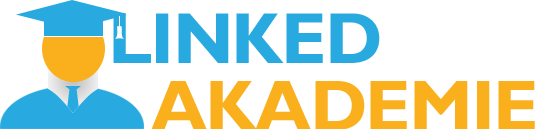 ZNÁT
LÍBIT SE
VĚŘIT
KOUPIT
80% B2B leadů pochází z
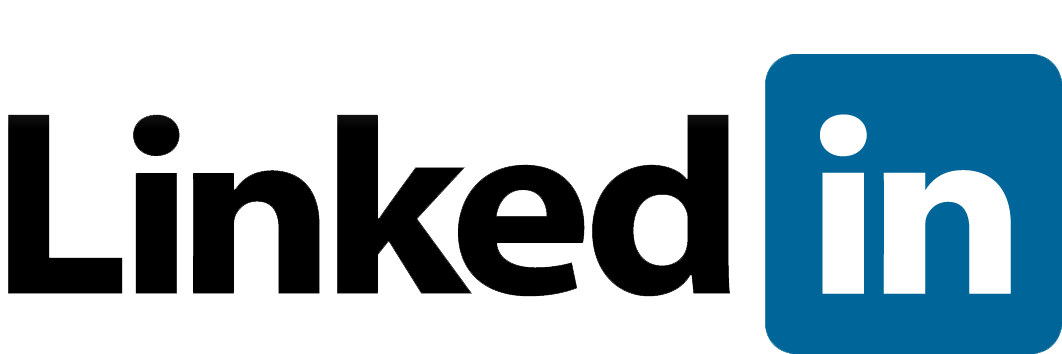 SPECIFIKA TÉTO SÍTĚ PRO BYZNYS:
01
02
03
04
©2020 LINKED AKADEMIE
7
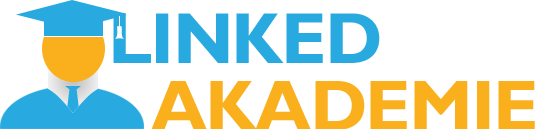 Ambasadoring
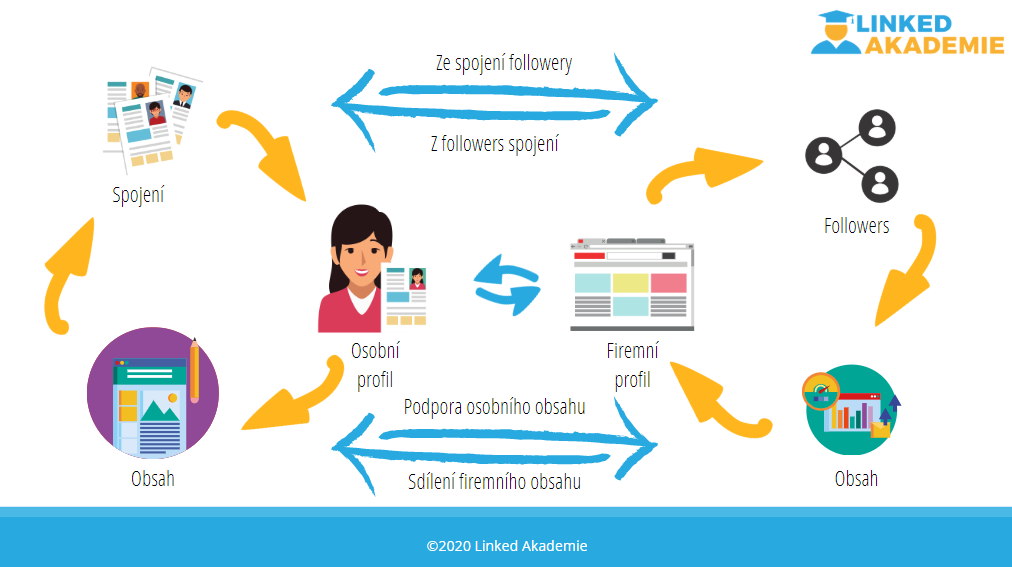 8
2. STRATEGIE a TŘI PILÍŘE prodeje na LinkedIn
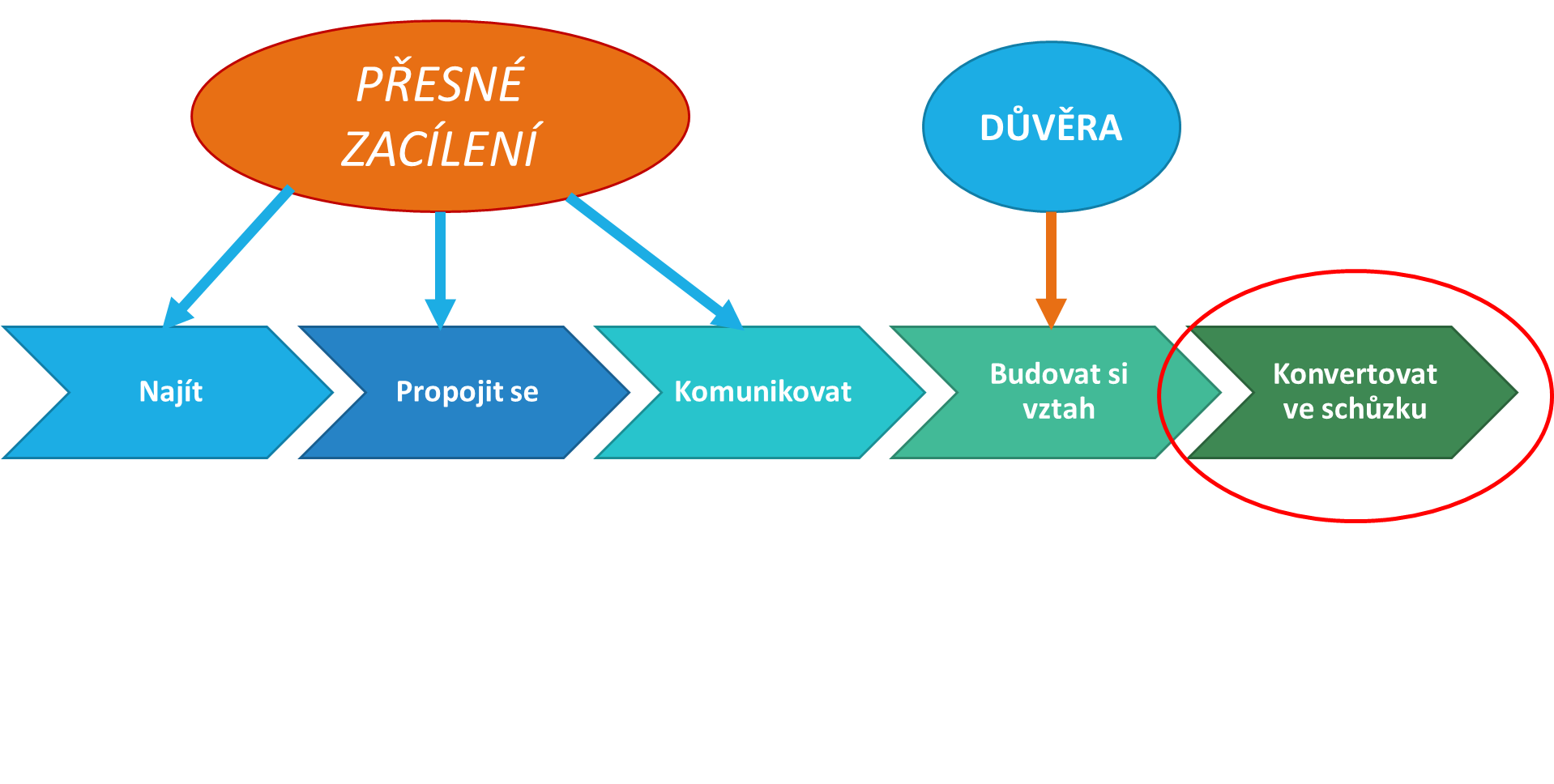 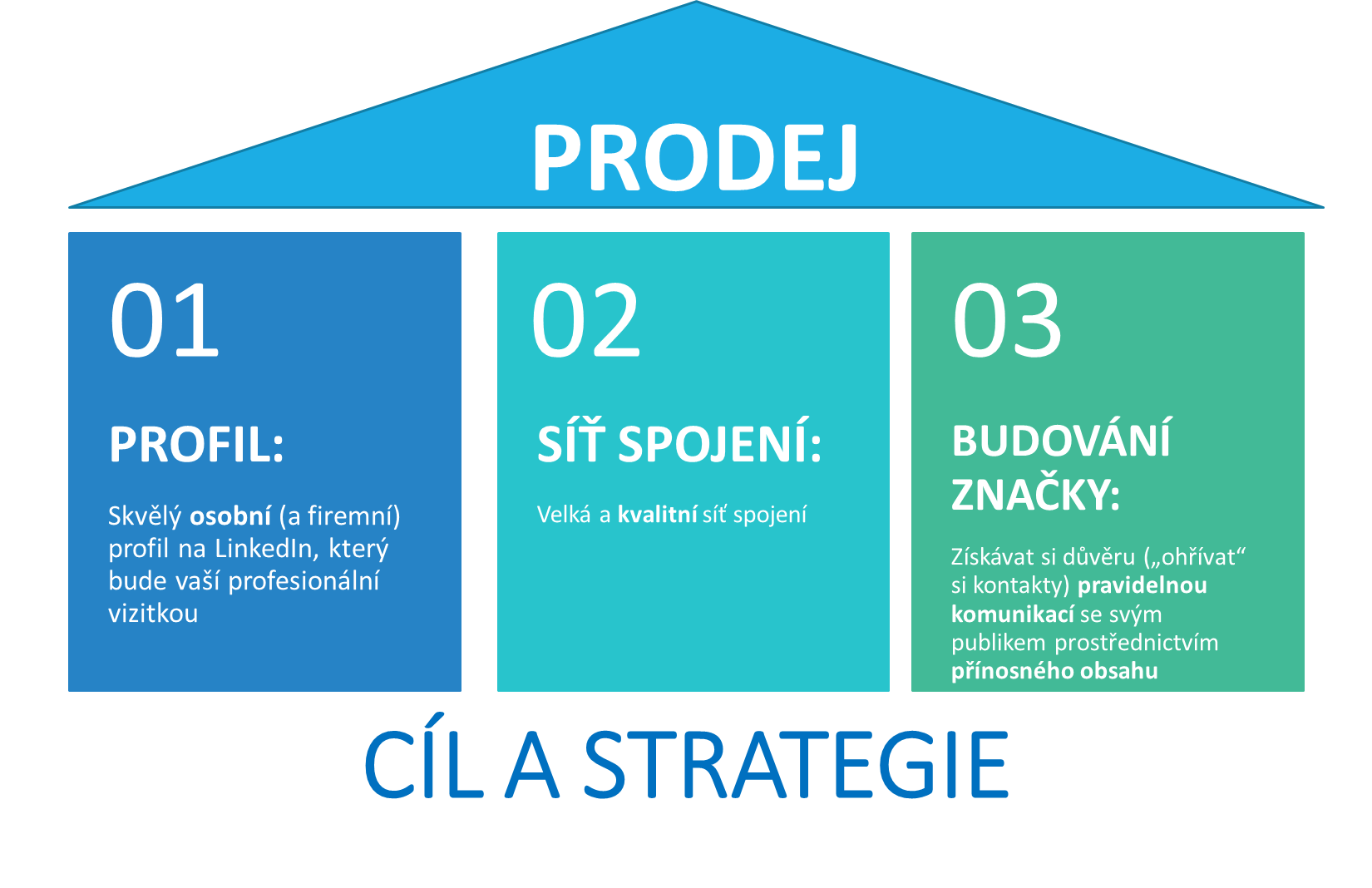 ©2020 LINKED AKADEMIE
9
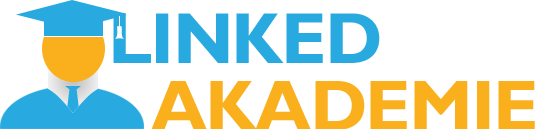 3. EXCELENTNÍ LinkedIn PROFIL
Co by měl o vás říkat
váš osobní LinkedIn profil?
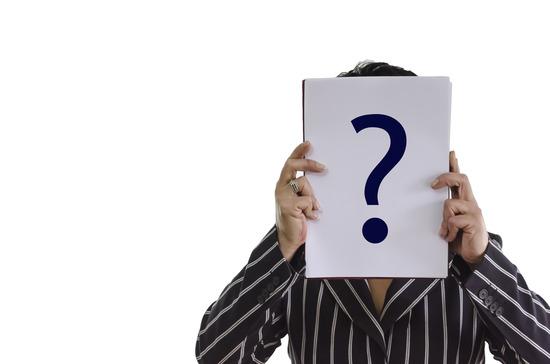 ©2020 LINKED AKADEMIE
10
Hlavička profilu
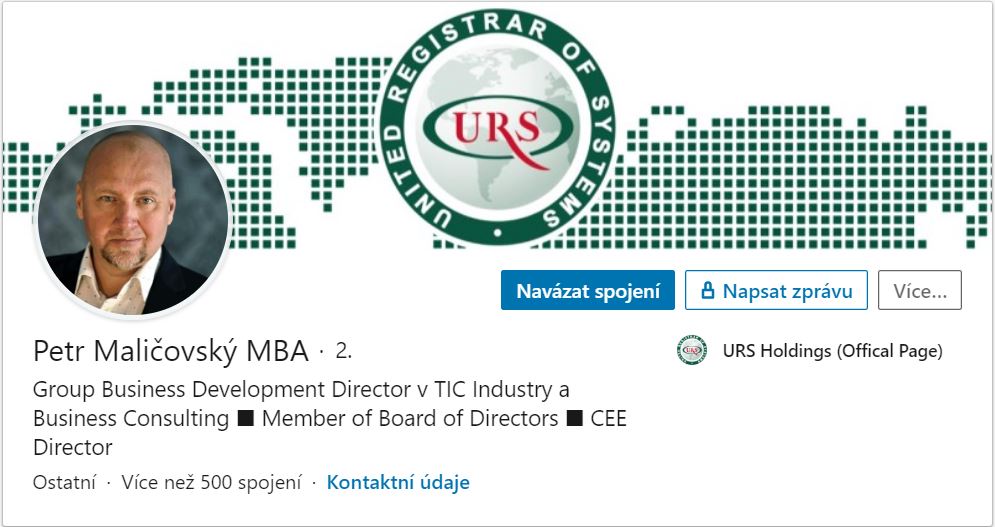 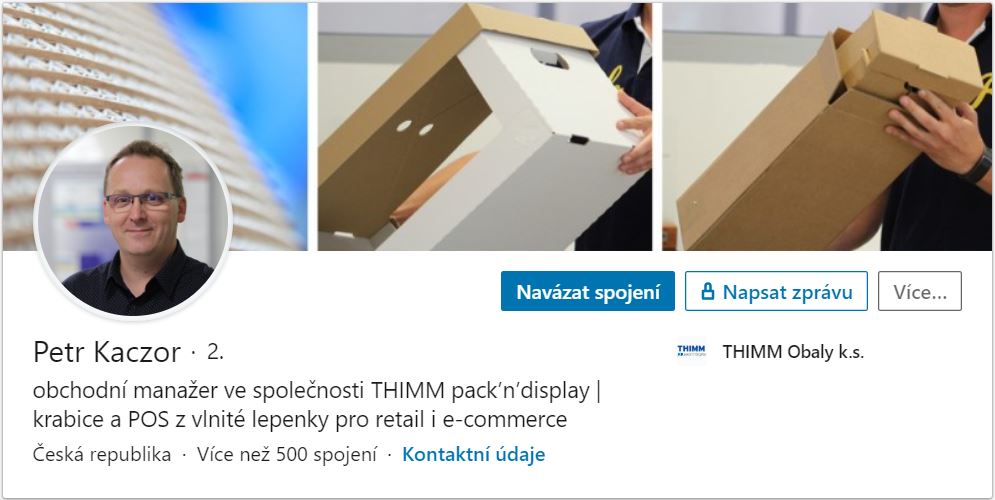 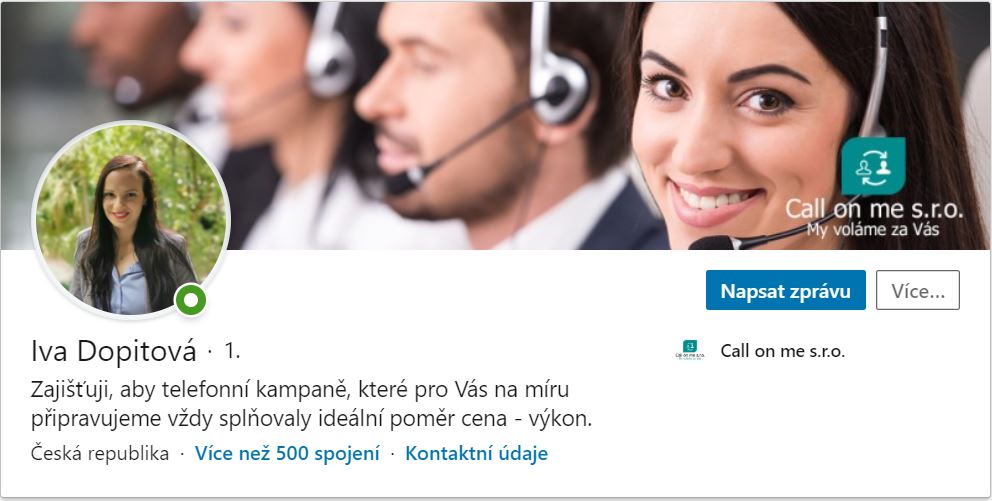 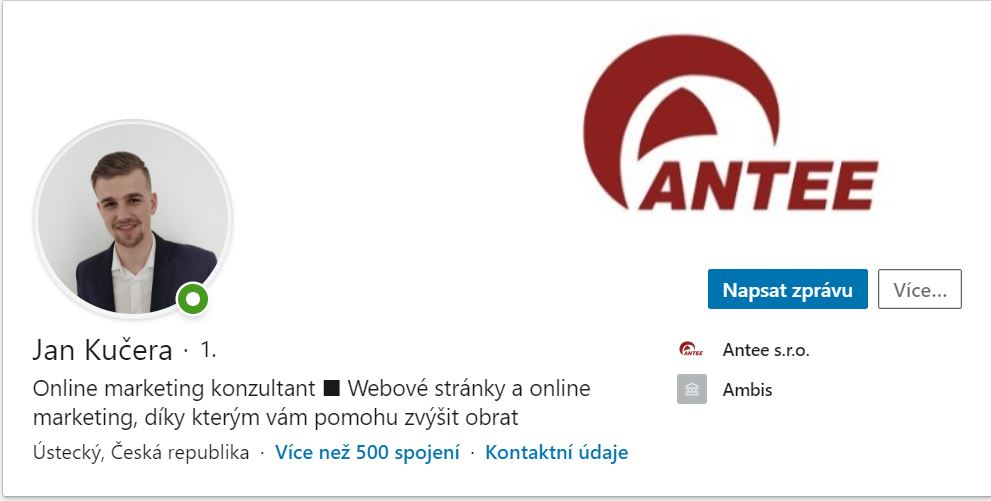 Moje motto:
©2020 LINKED AKADEMIE
11
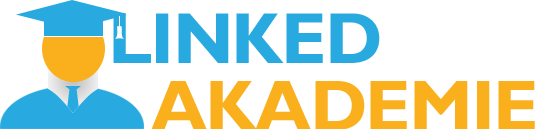 Souhrn (O mně)
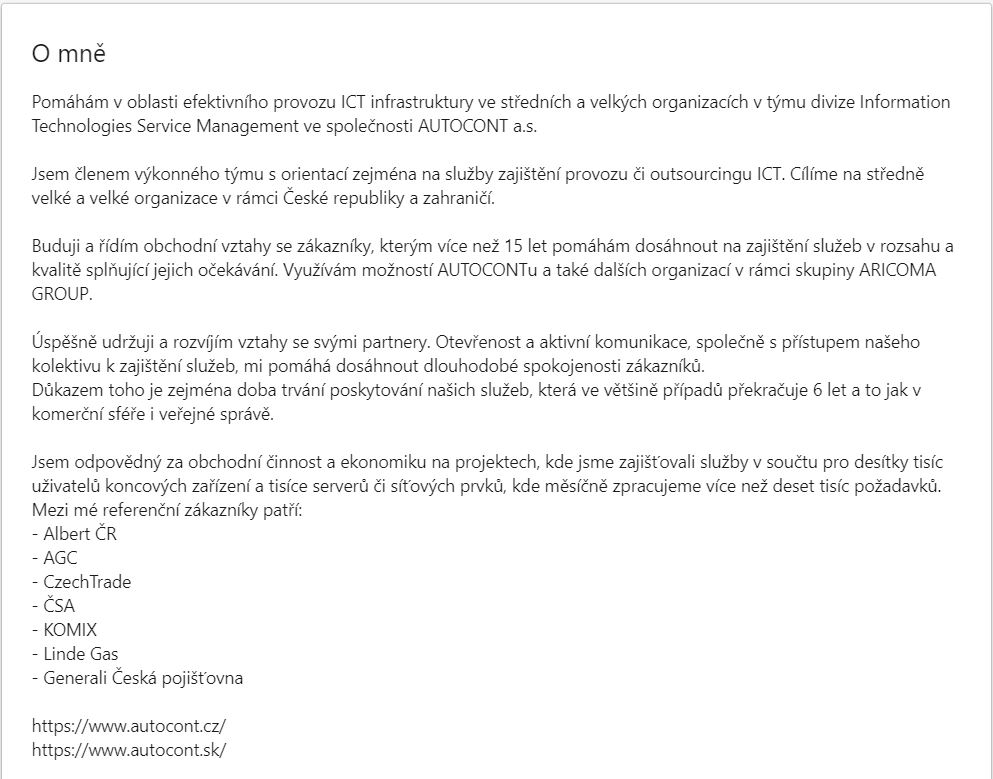 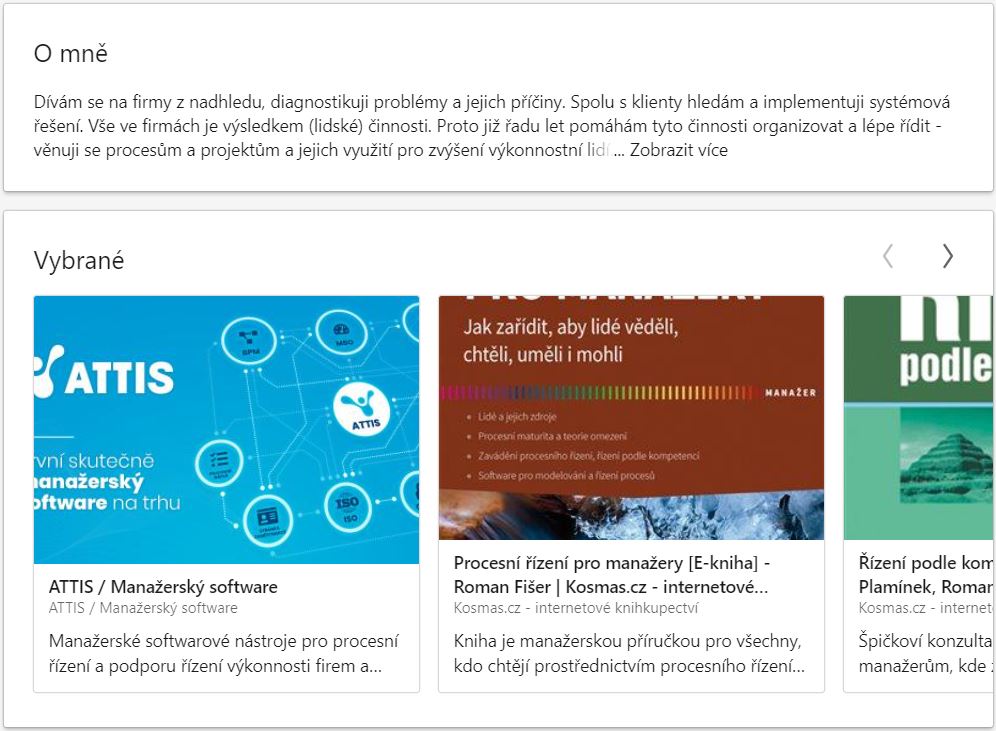 ©2020 LINKED AKADEMIE
12
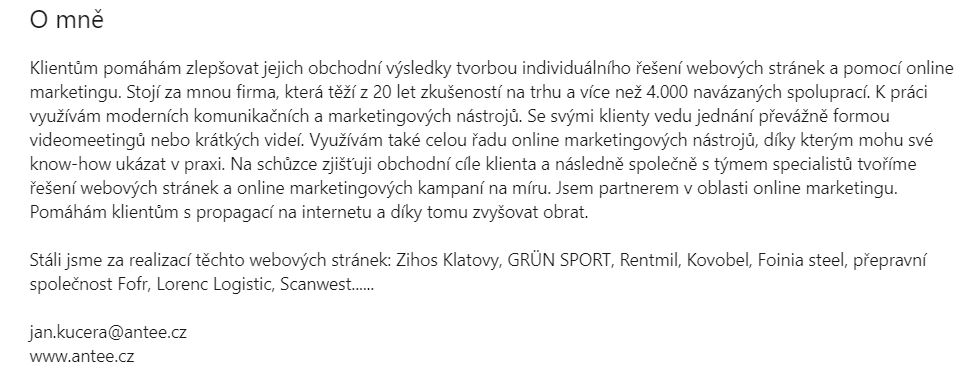 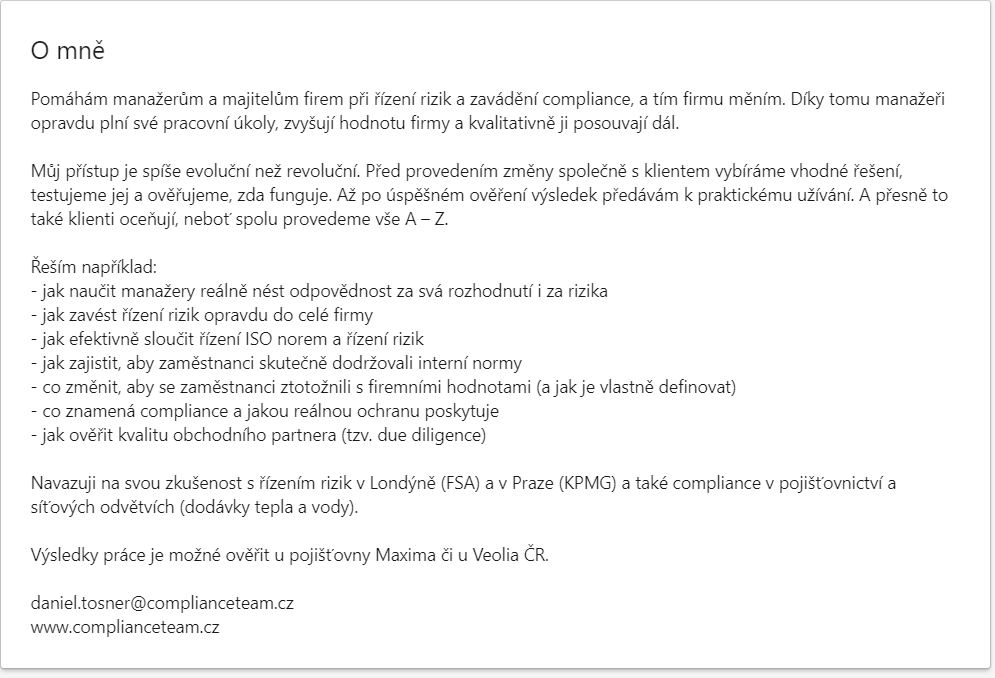 ©2020 LINKED AKADEMIE
13
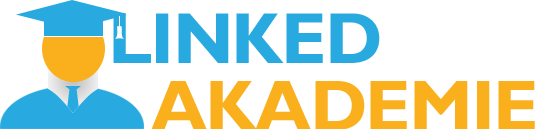 Pracovní zkušenosti
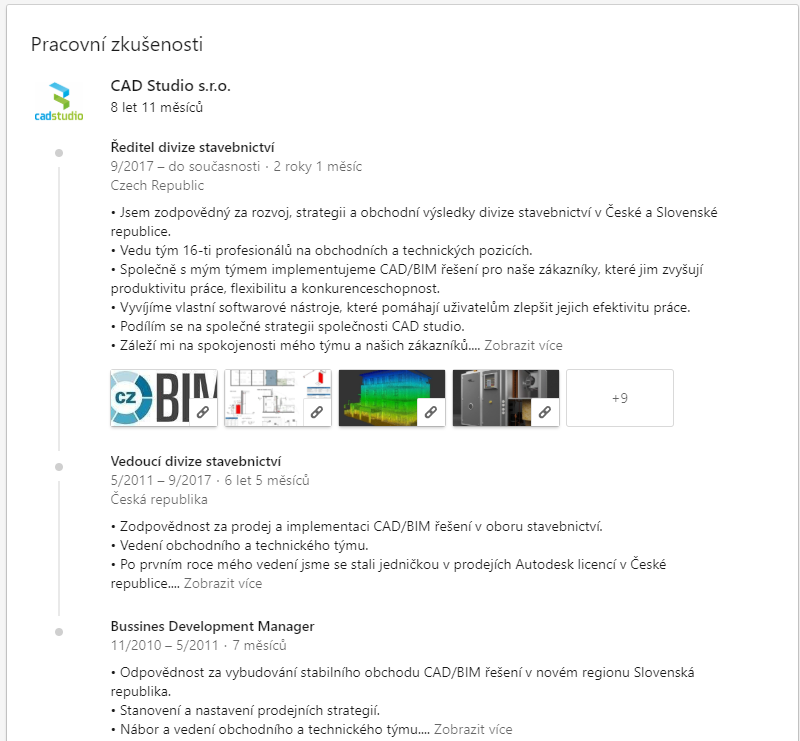 ©2020 LINKED AKADEMIE
14
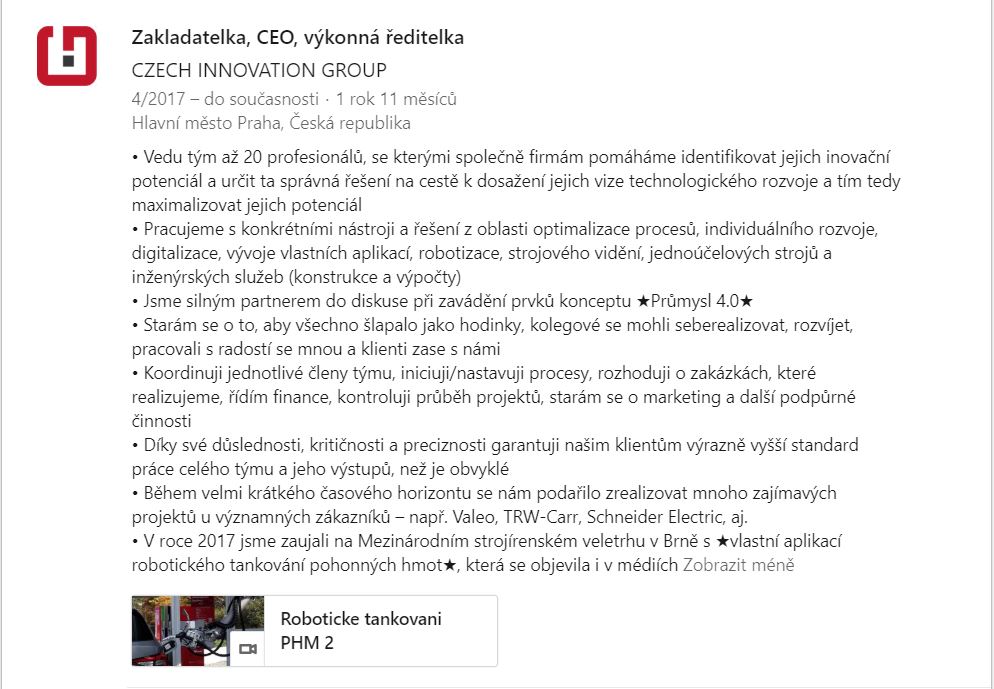 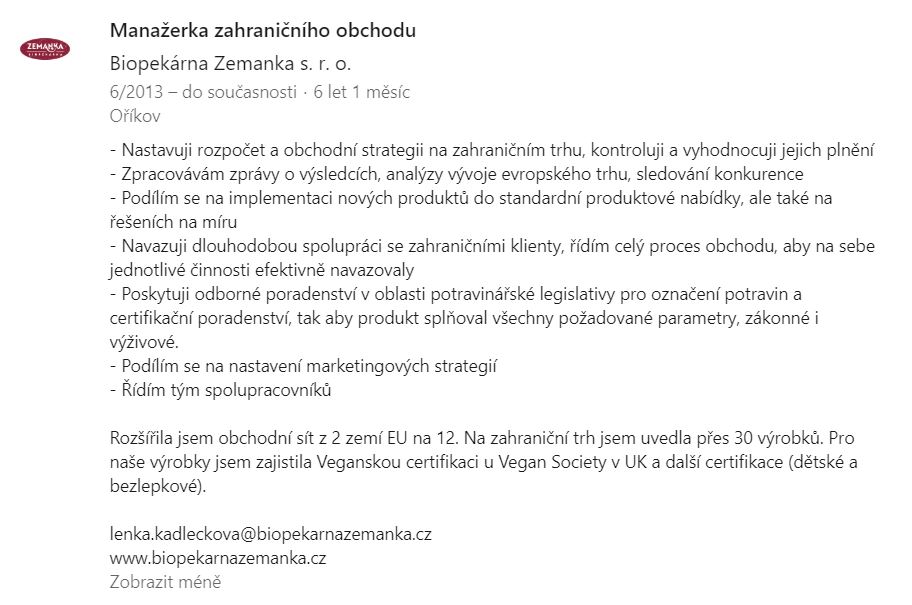 ©2020 LINKED AKADEMIE
15
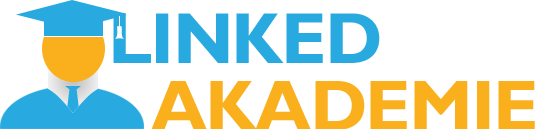 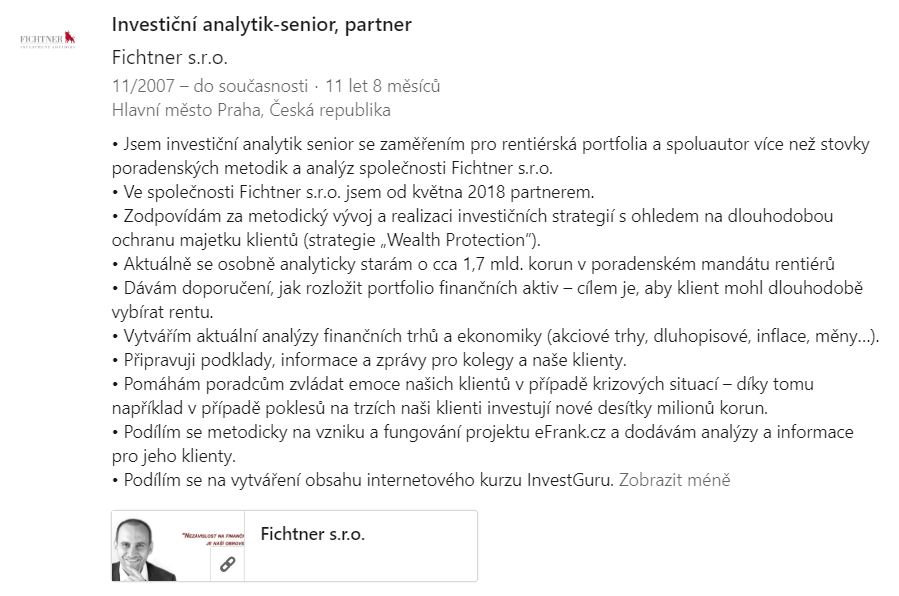 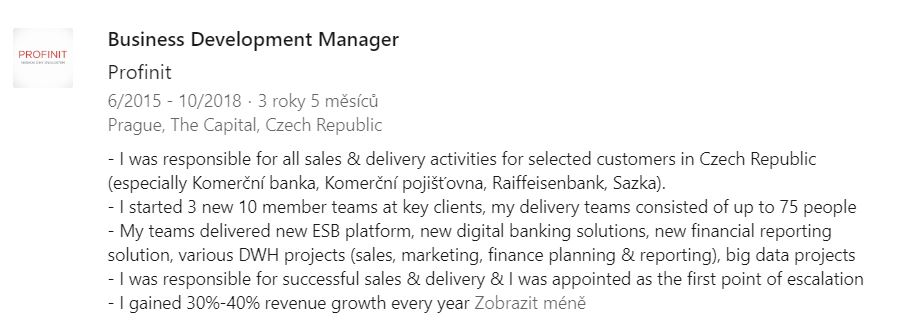 ©2020 LINKED AKADEMIE
16
Další části profiluNastavení
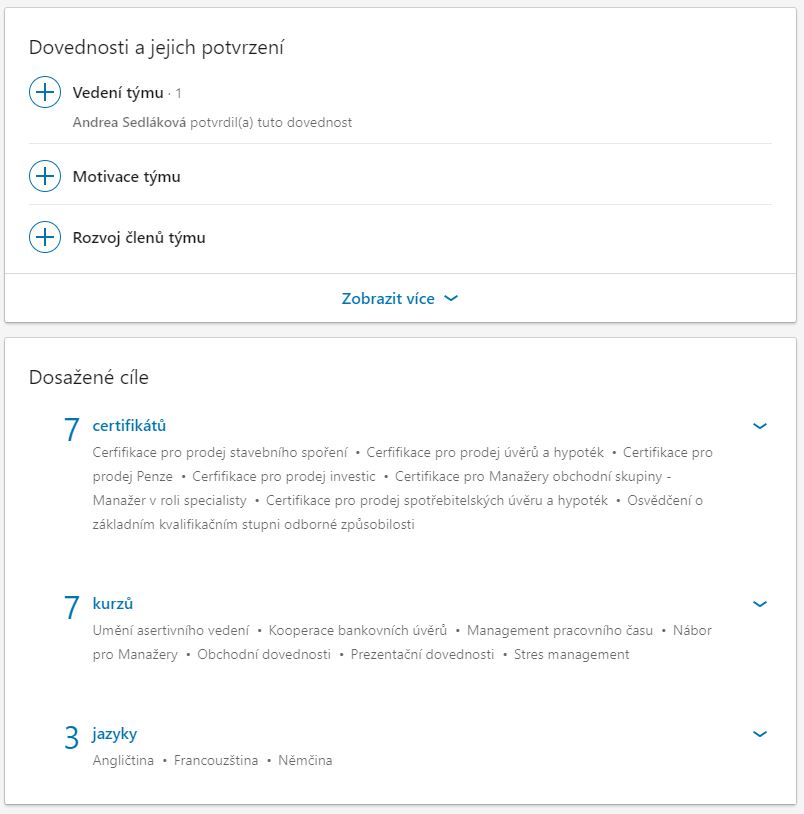 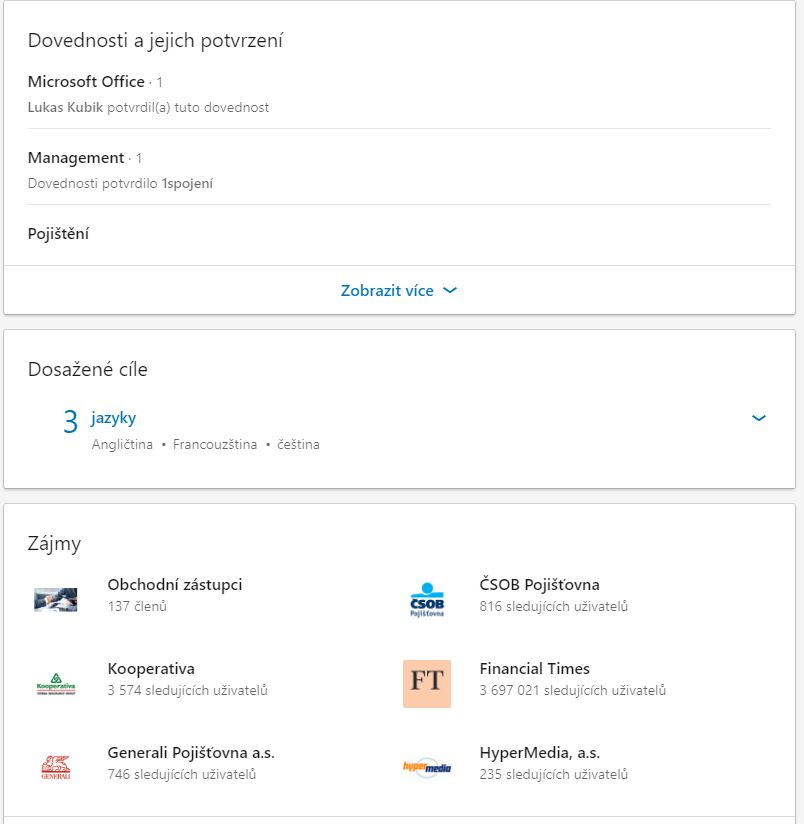 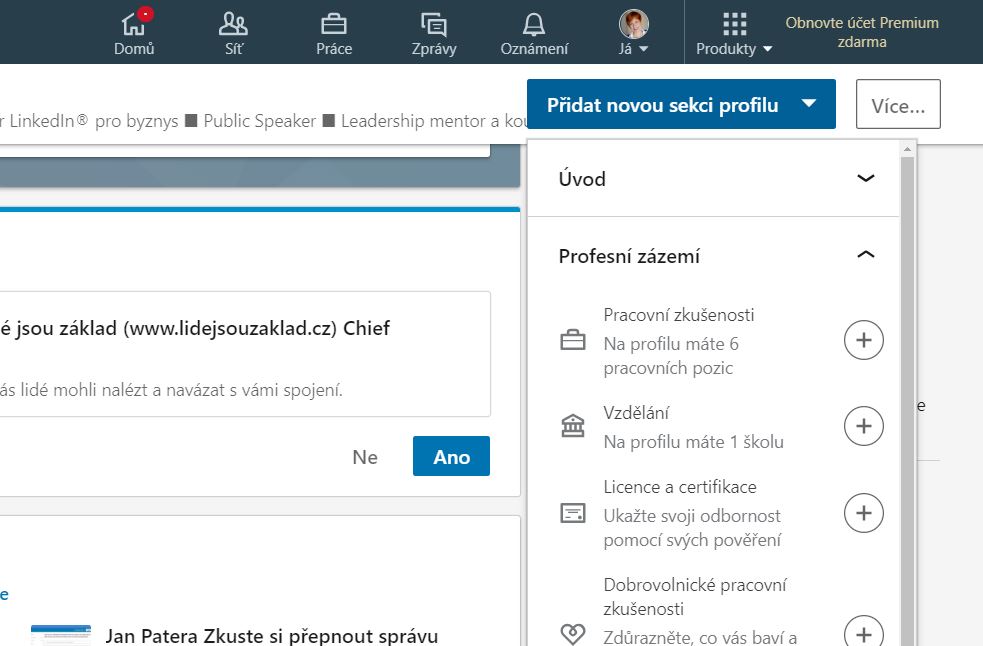 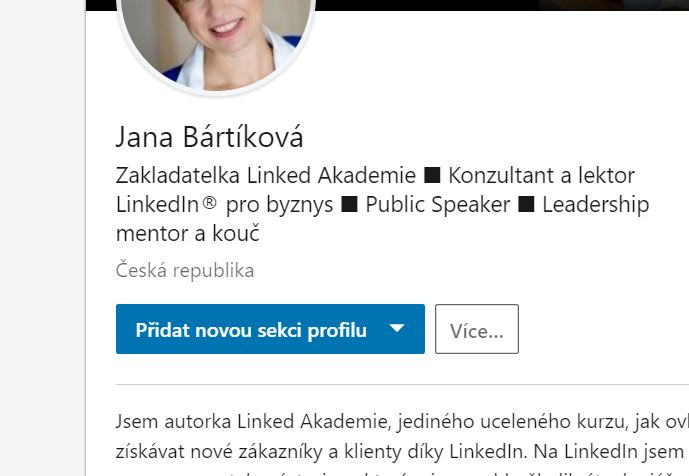 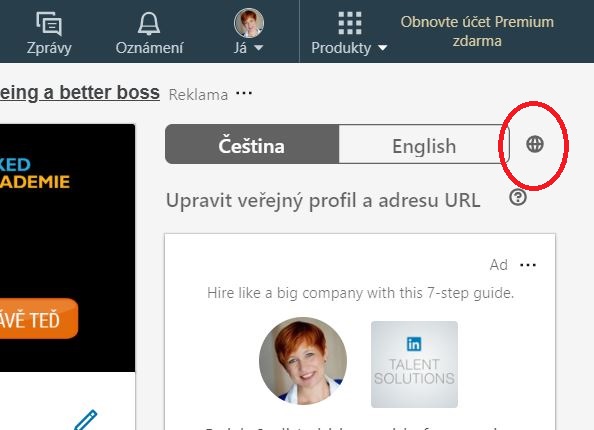 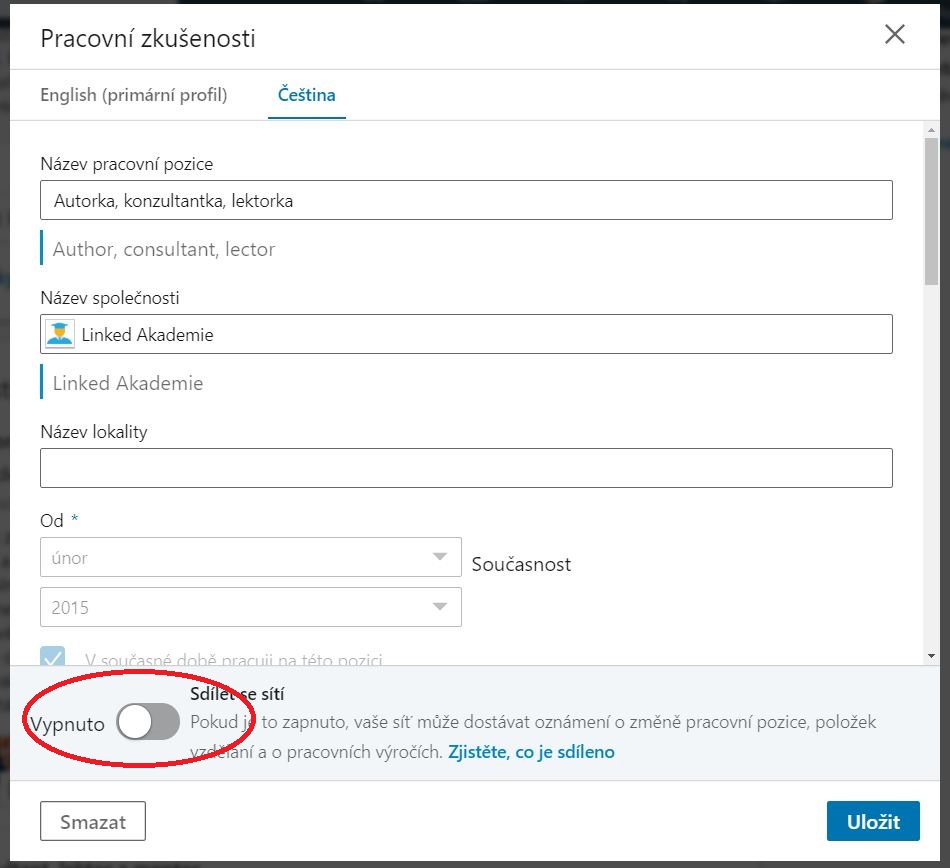 ©2020 LINKED AKADEMIE
17
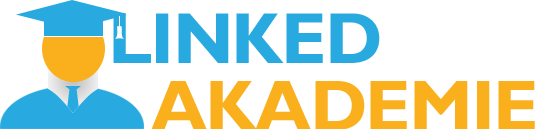 Poznámky
©2020 LINKED AKADEMIE
18
5. Základy vytváření VELKÉ A KVALITNÍ SÍTĚ SPOJENÍ – budoucích zákazníků
NEZNÁM
Kvantita
Kvalita
ZNÁM A NEMÁM EMAIL
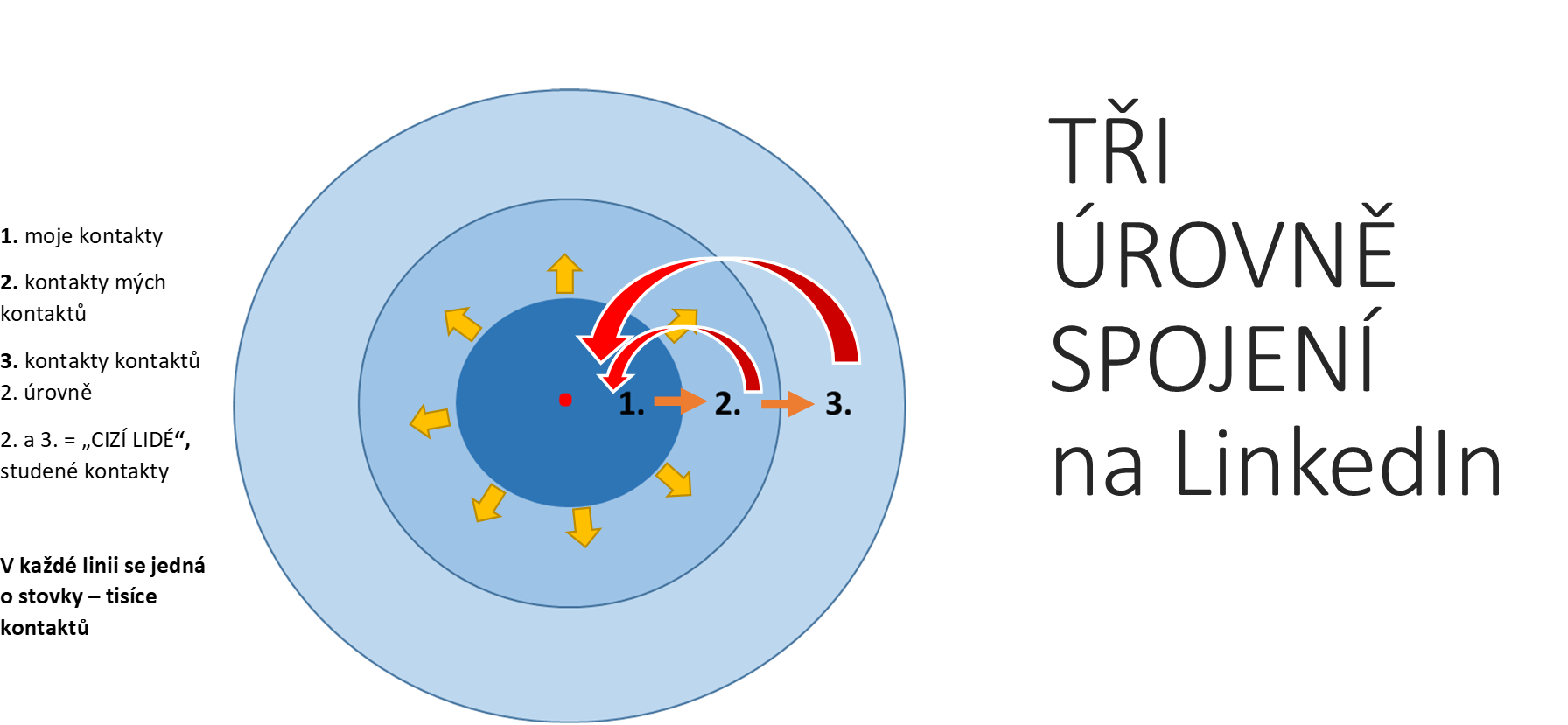 ZNÁM A MÁM EMAIL
v
v
©2020 LINKED AKADEMIE
19
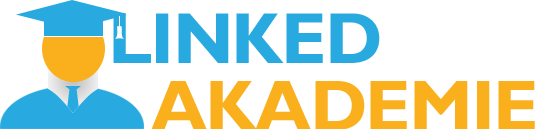 Import kontaktů
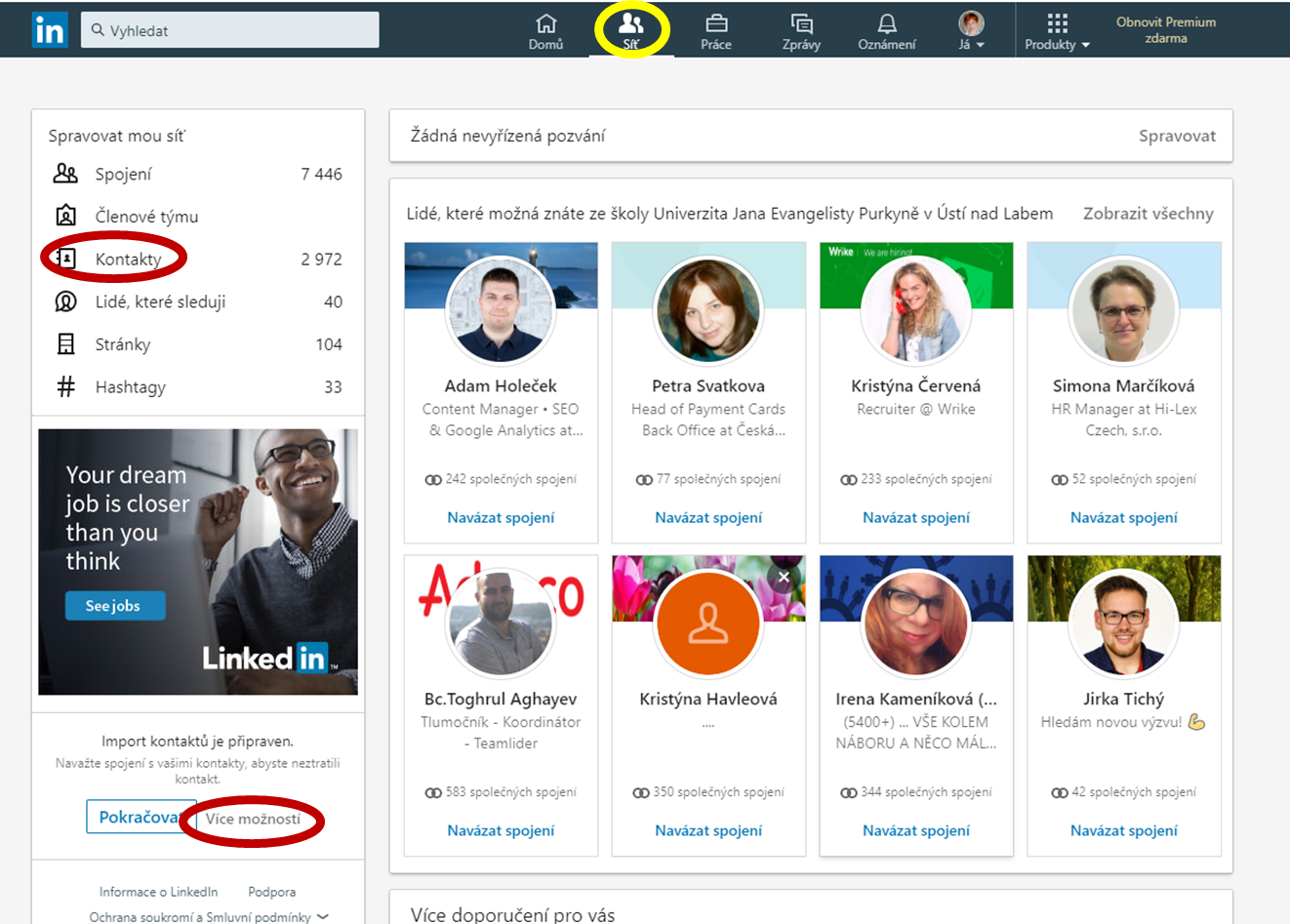 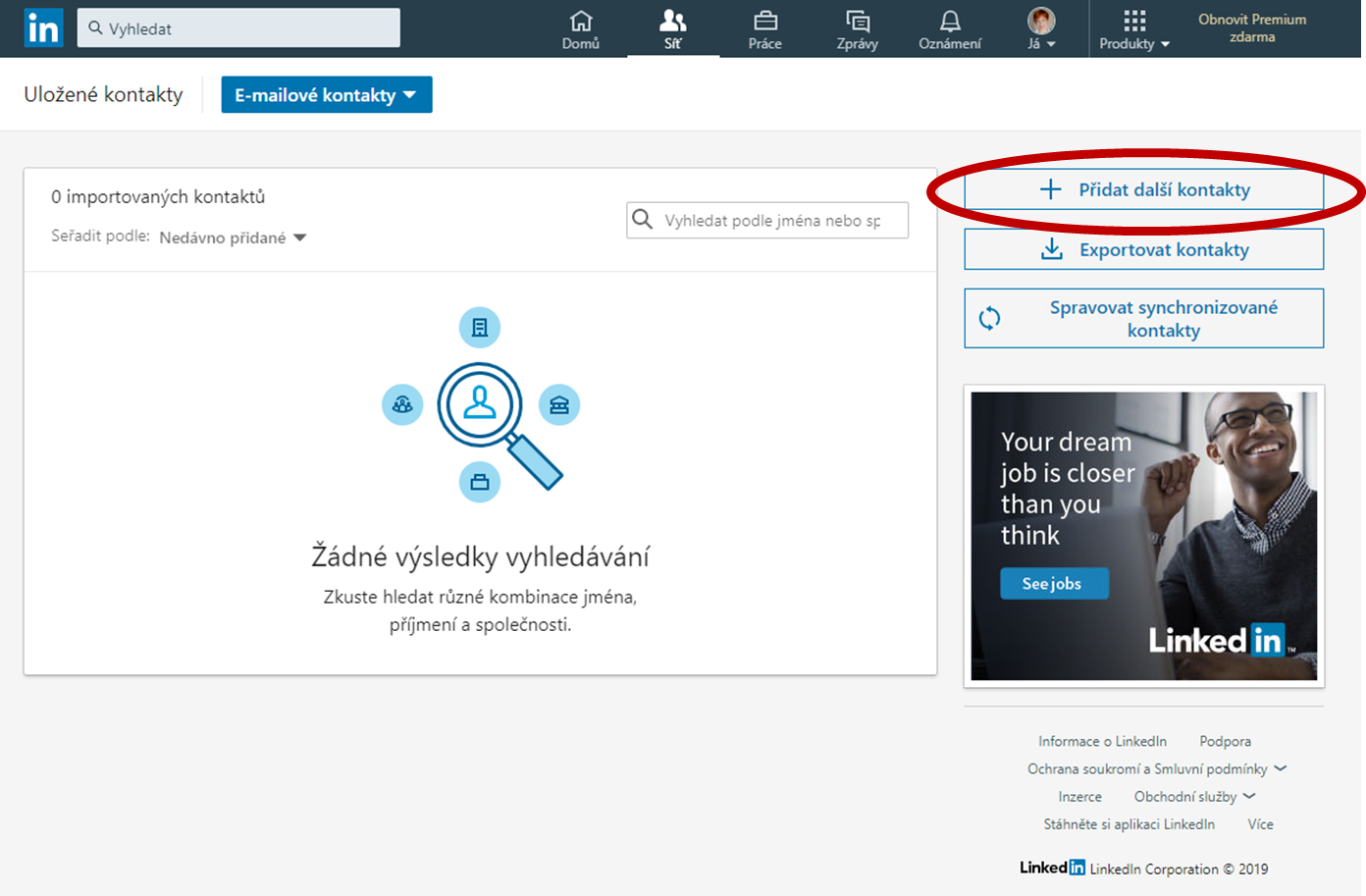 ©2020 LINKED AKADEMIE
20
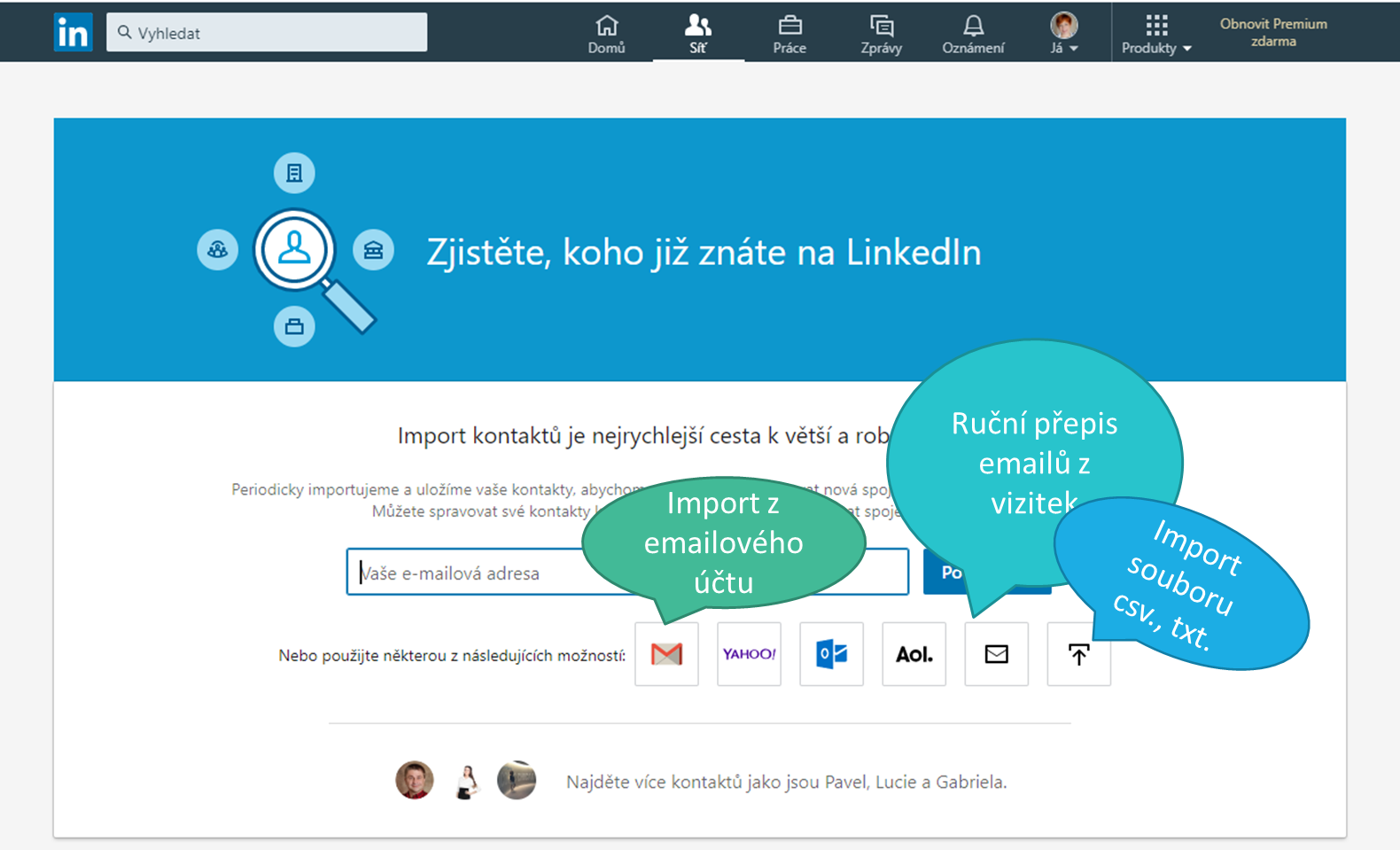 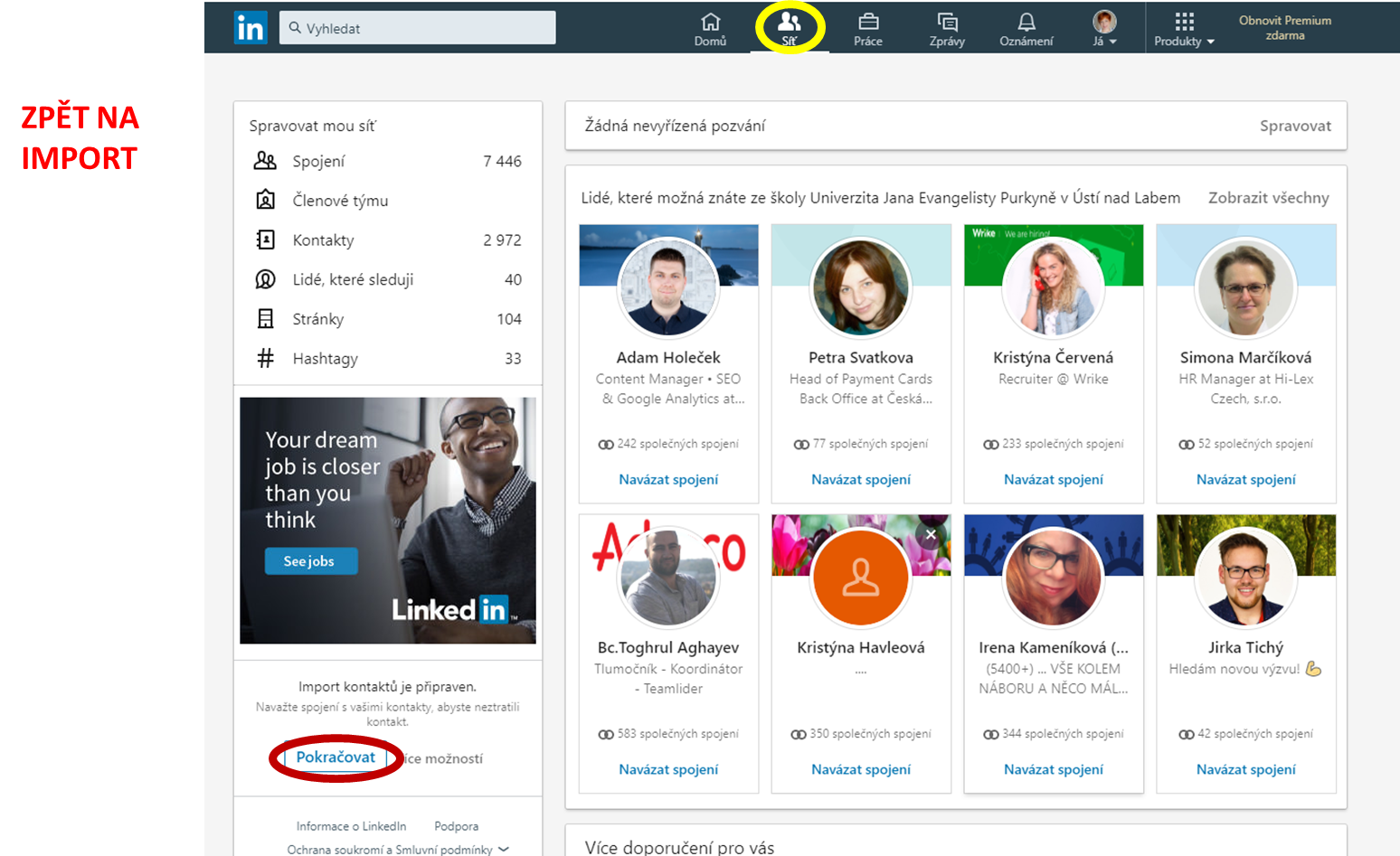 ©2020 LINKED AKADEMIE
21
Poznámky
22
©2020 Linked Akademie
Správa importovaných kontaktů
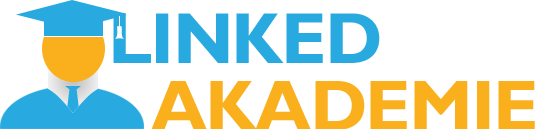 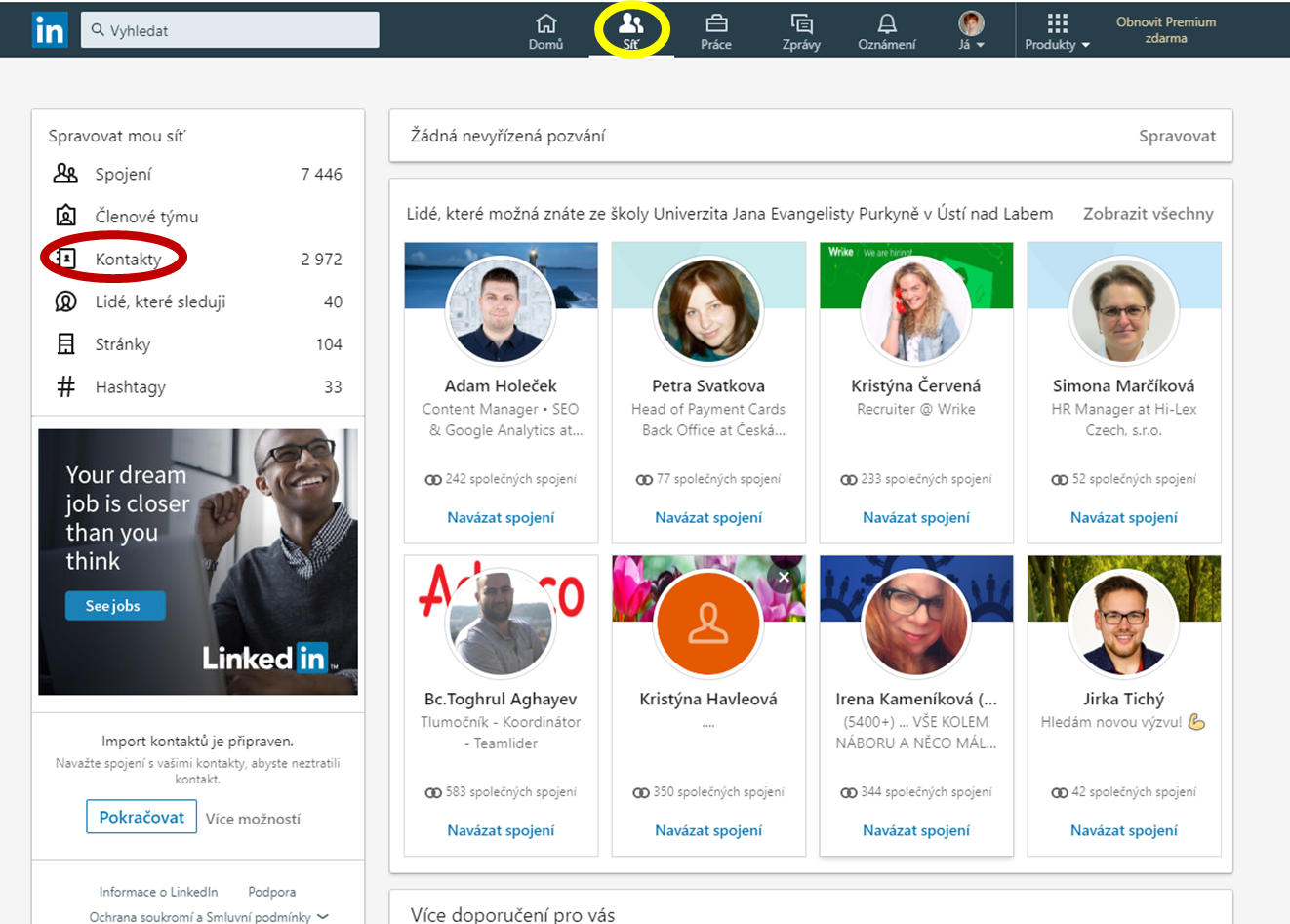 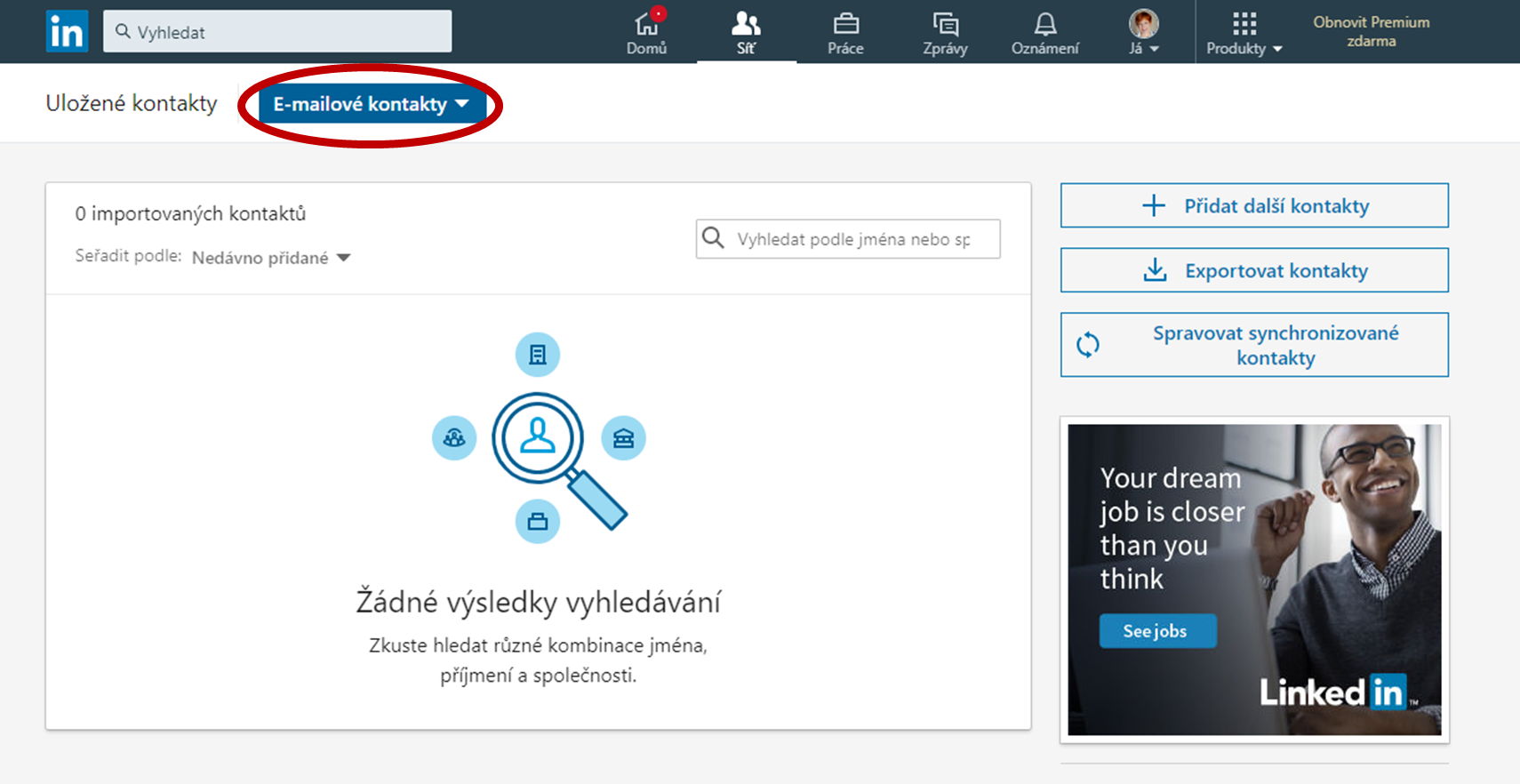 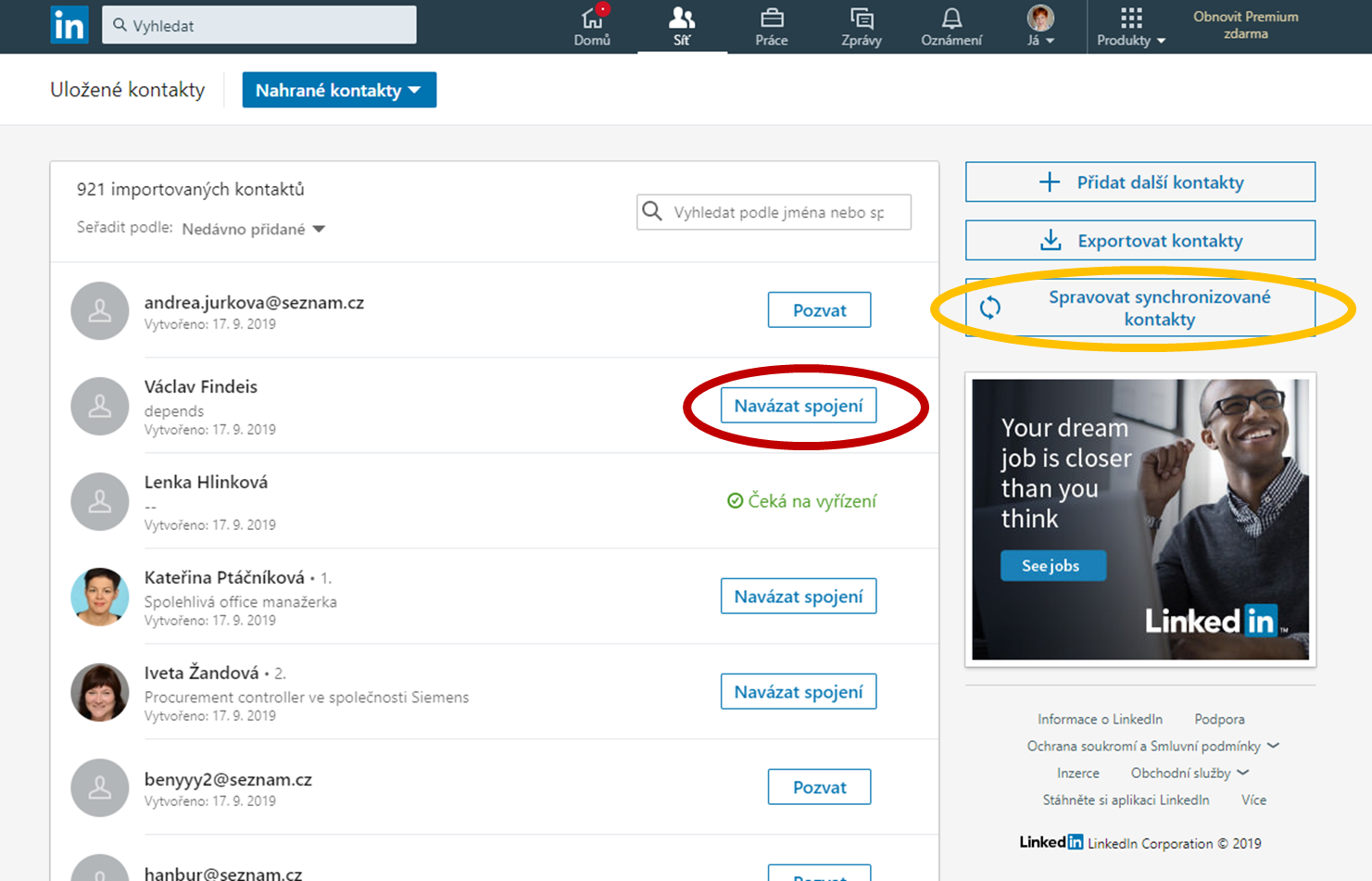 23
©2019 Linked Akademie
Správa pozvání
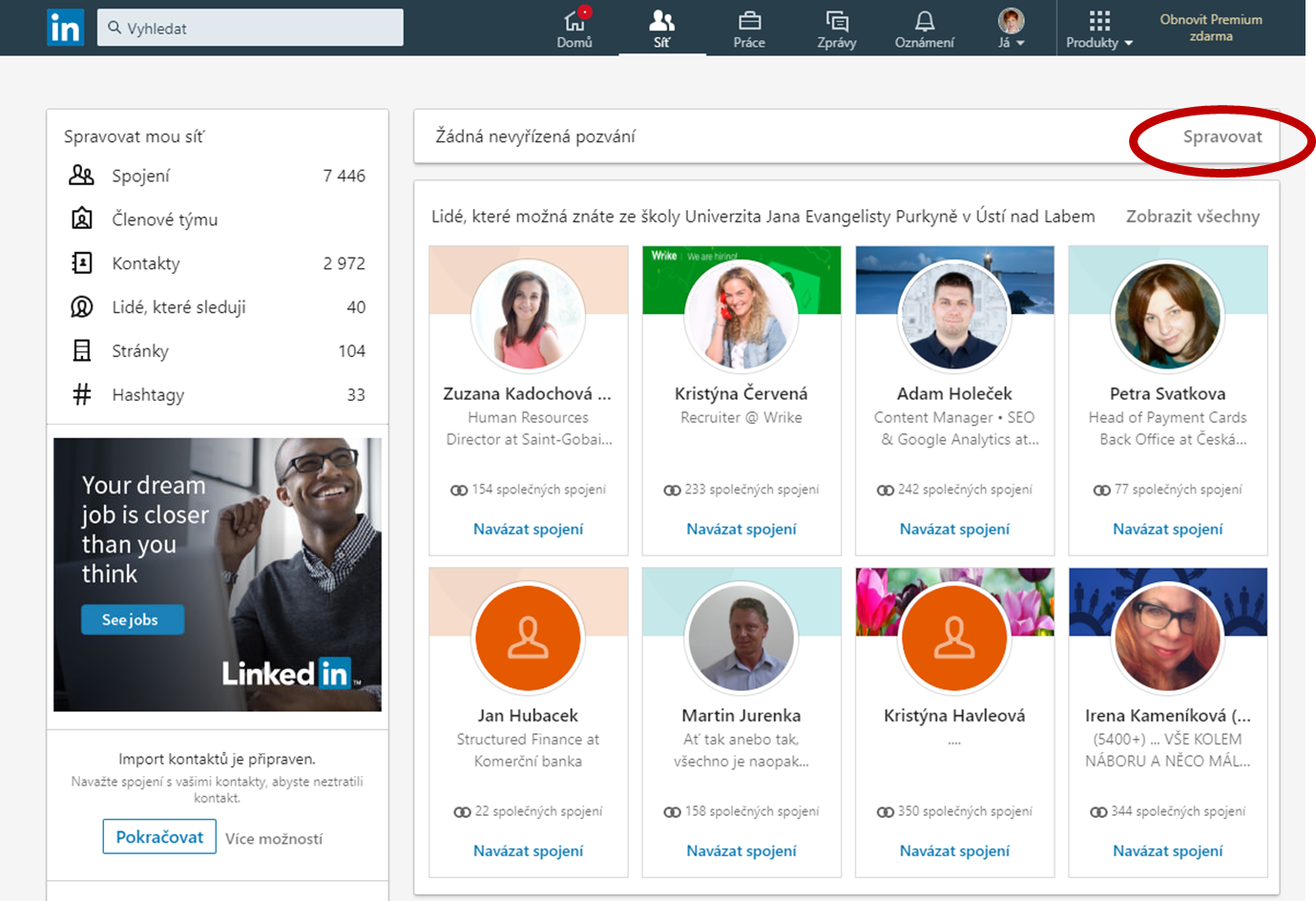 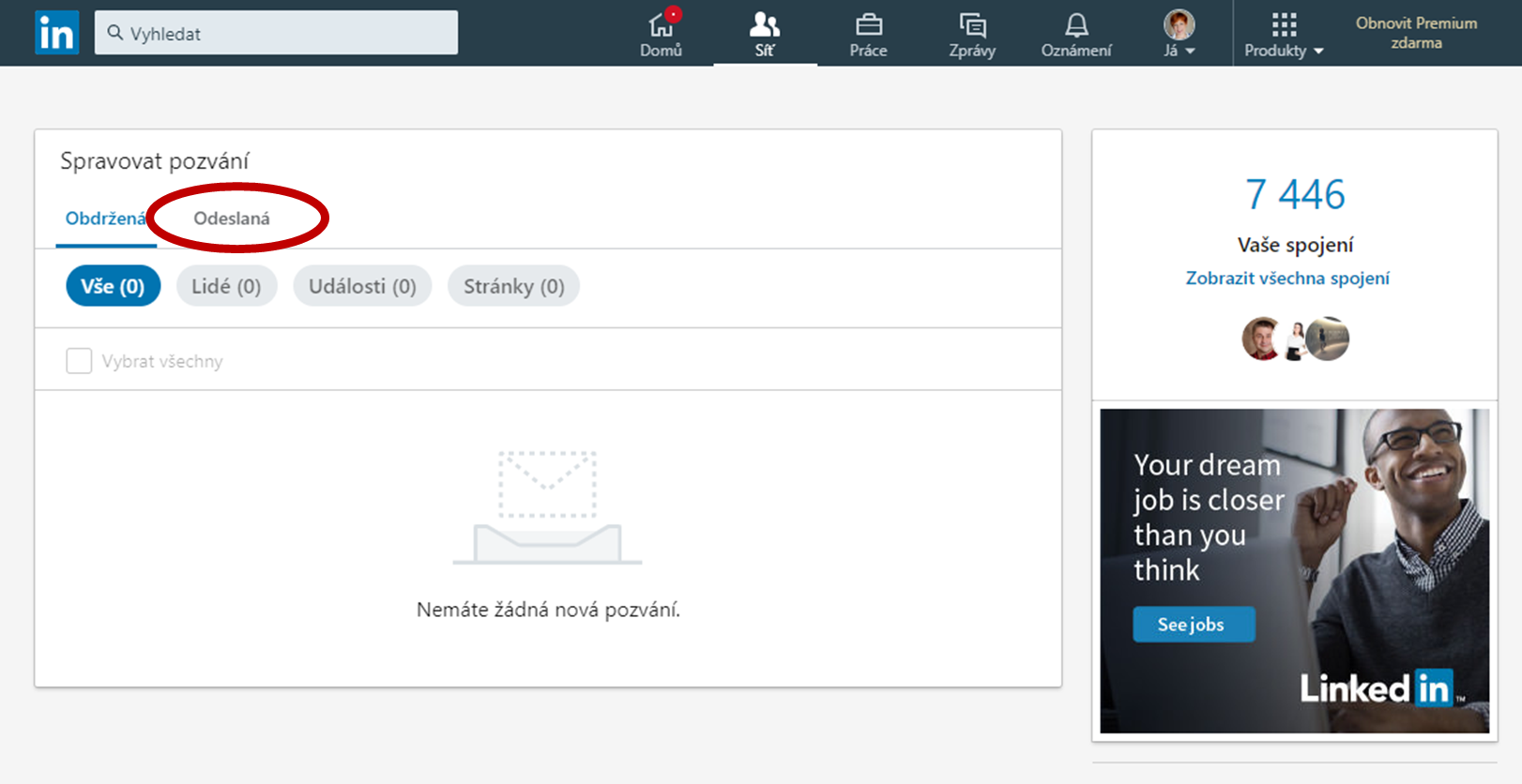 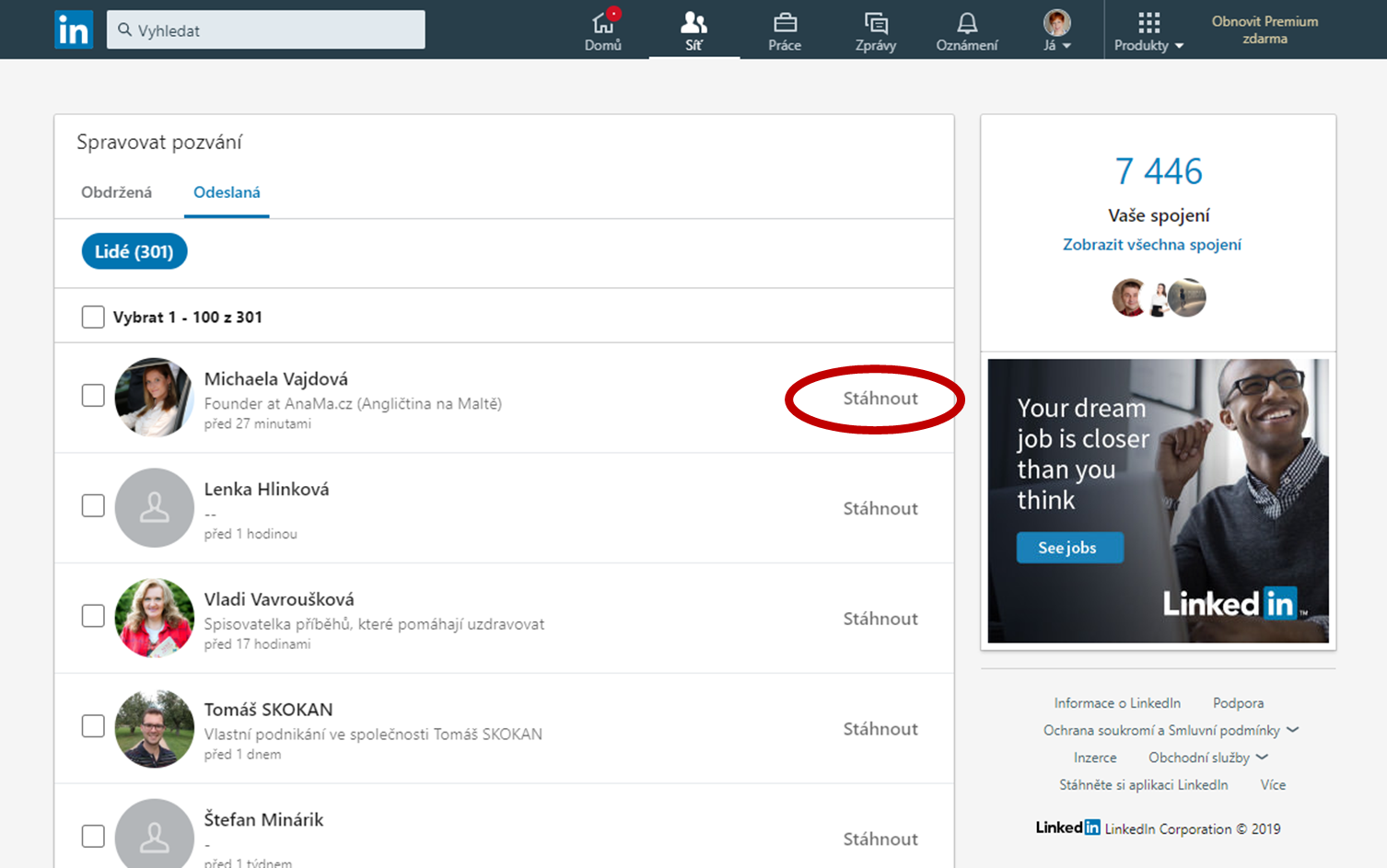 24
©2020 Linked Akademie
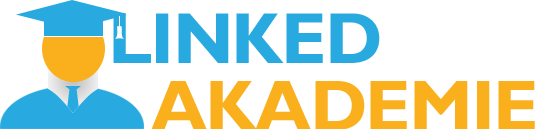 Cílené vyhledávání
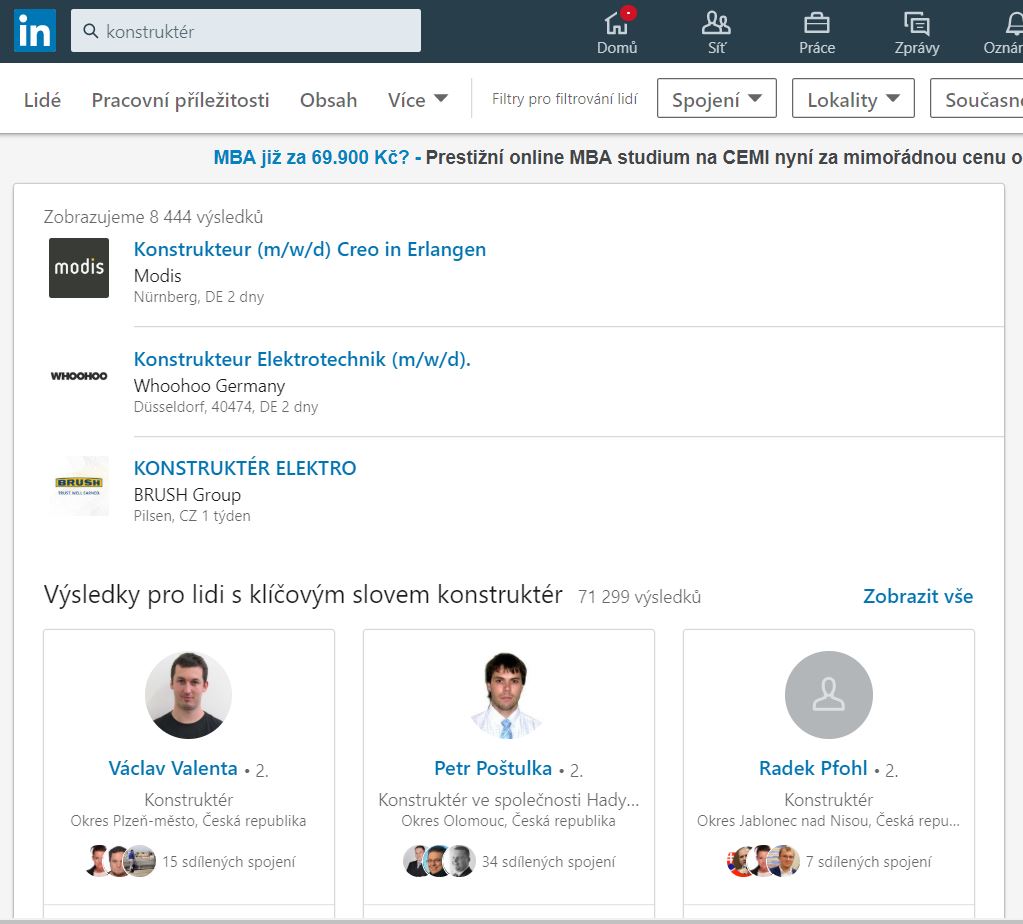 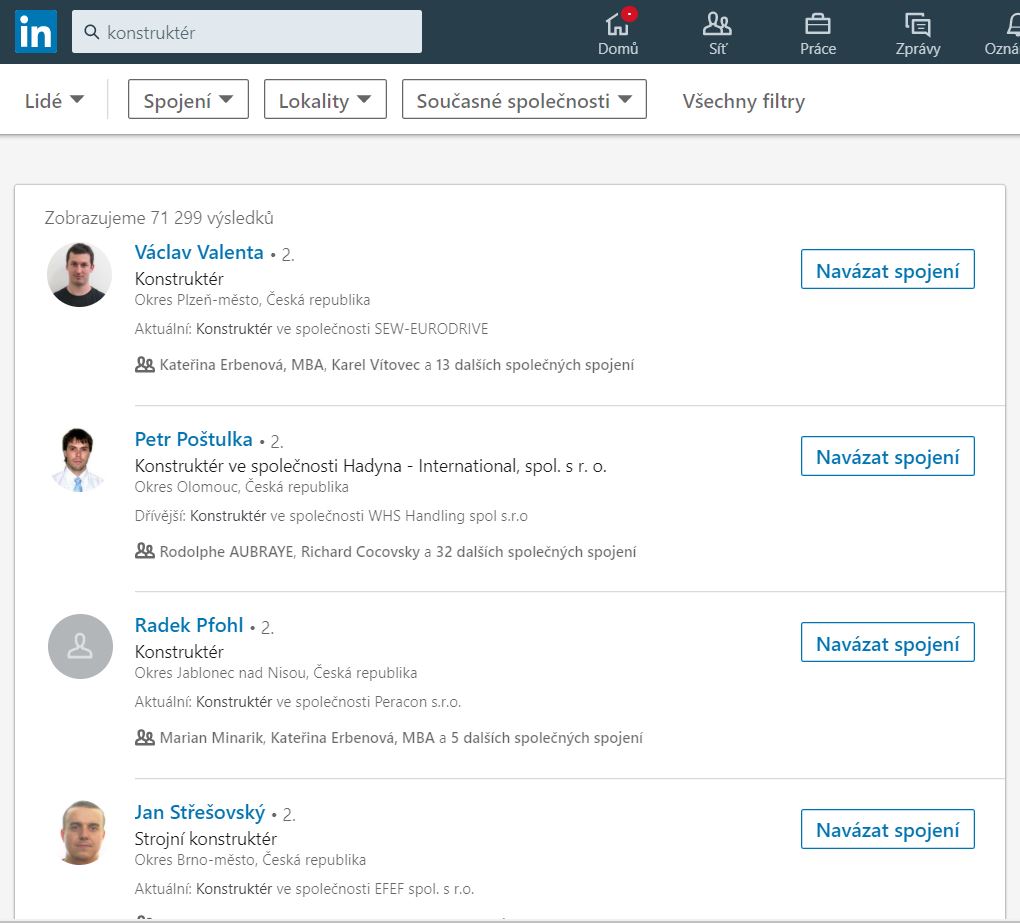 Mohu prohledávat jen 1.000 výsledků
25
©2020 Linked Akademie
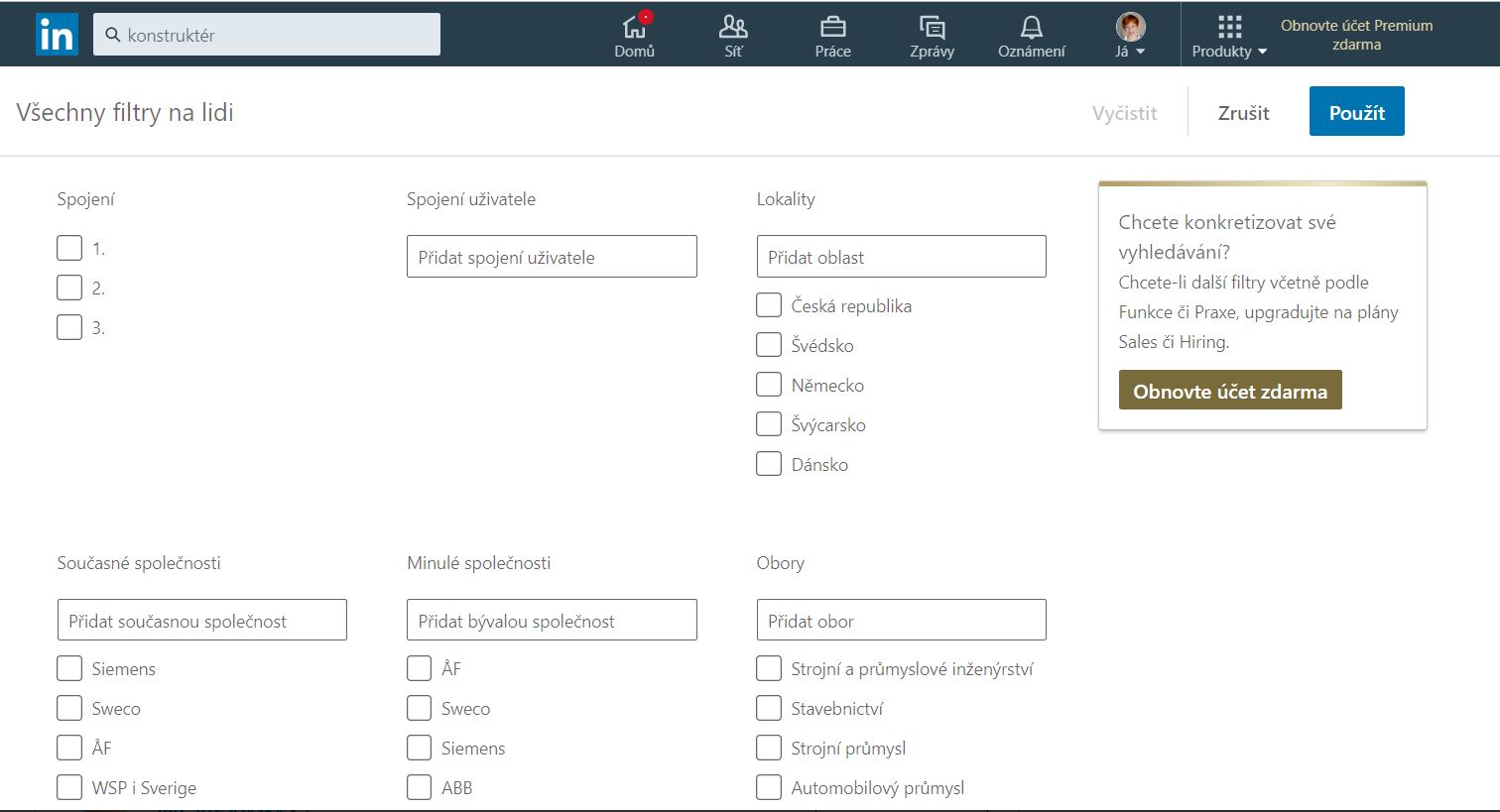 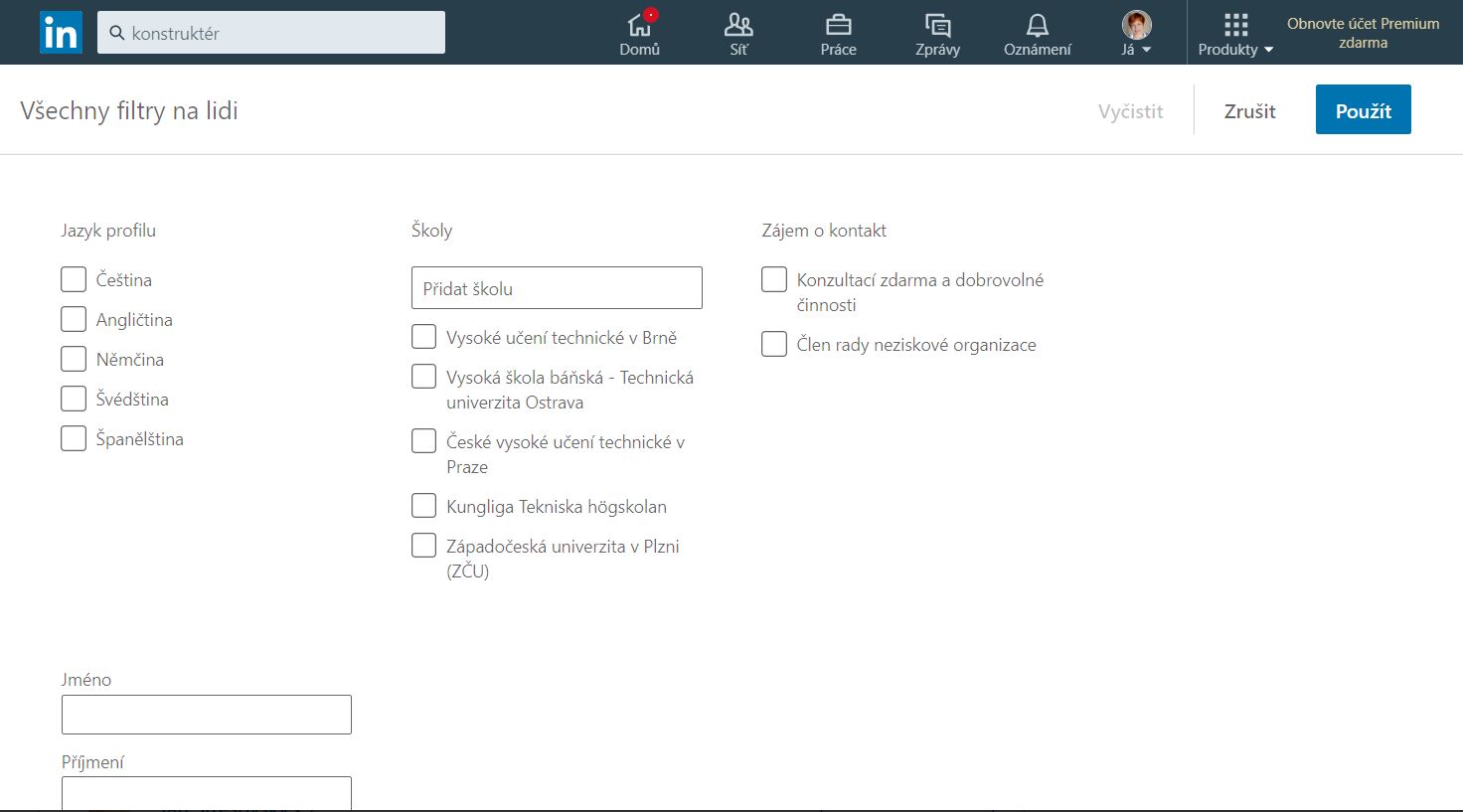 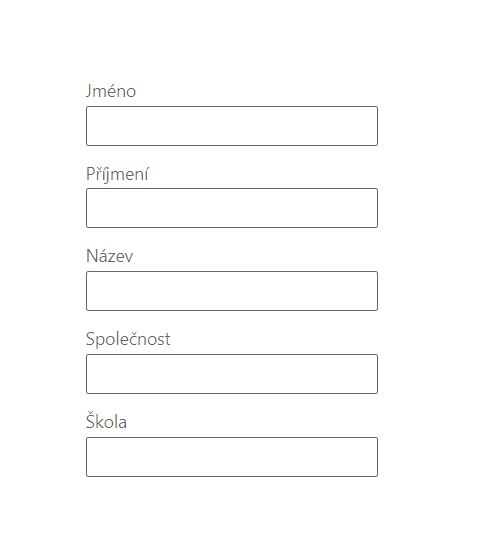 26
©2020 Linked Akademie
Boolean Search
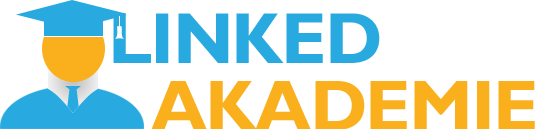 1. Operátory
AND: platí obě slova současně – projektový AND manažer 
Mezera mezi slovy = AND
OR – platí alespoň jedno slovo – projektový OR project
NOT – vyloučit slovo z vyhledávání – NOT manager
Znaménko – (minus) platí také jako NOT
2. Modifikátory
Uvozovky – platí přesně, jak je uvedeno - „projektový manažer“
Závorky – oddělují více podmínek – (projektový OR project) AND (manažer OR manager)
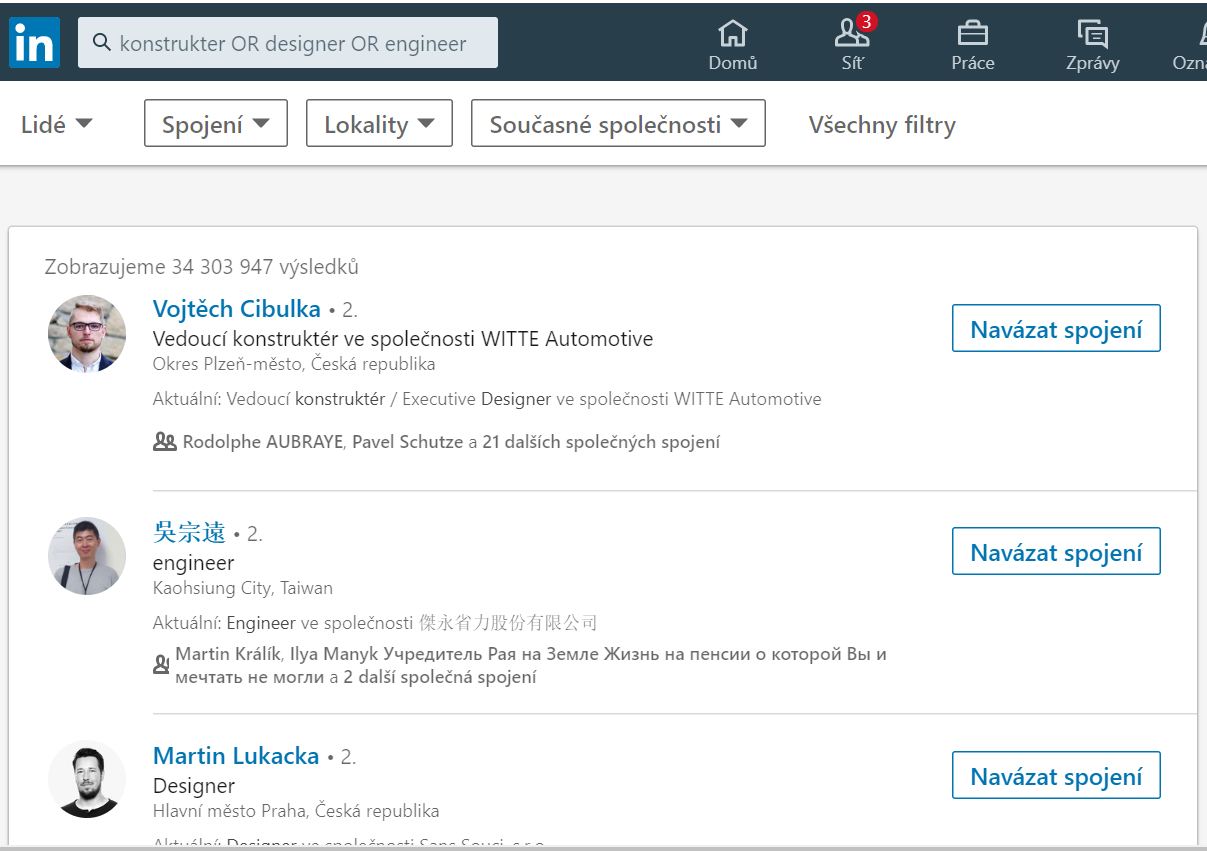 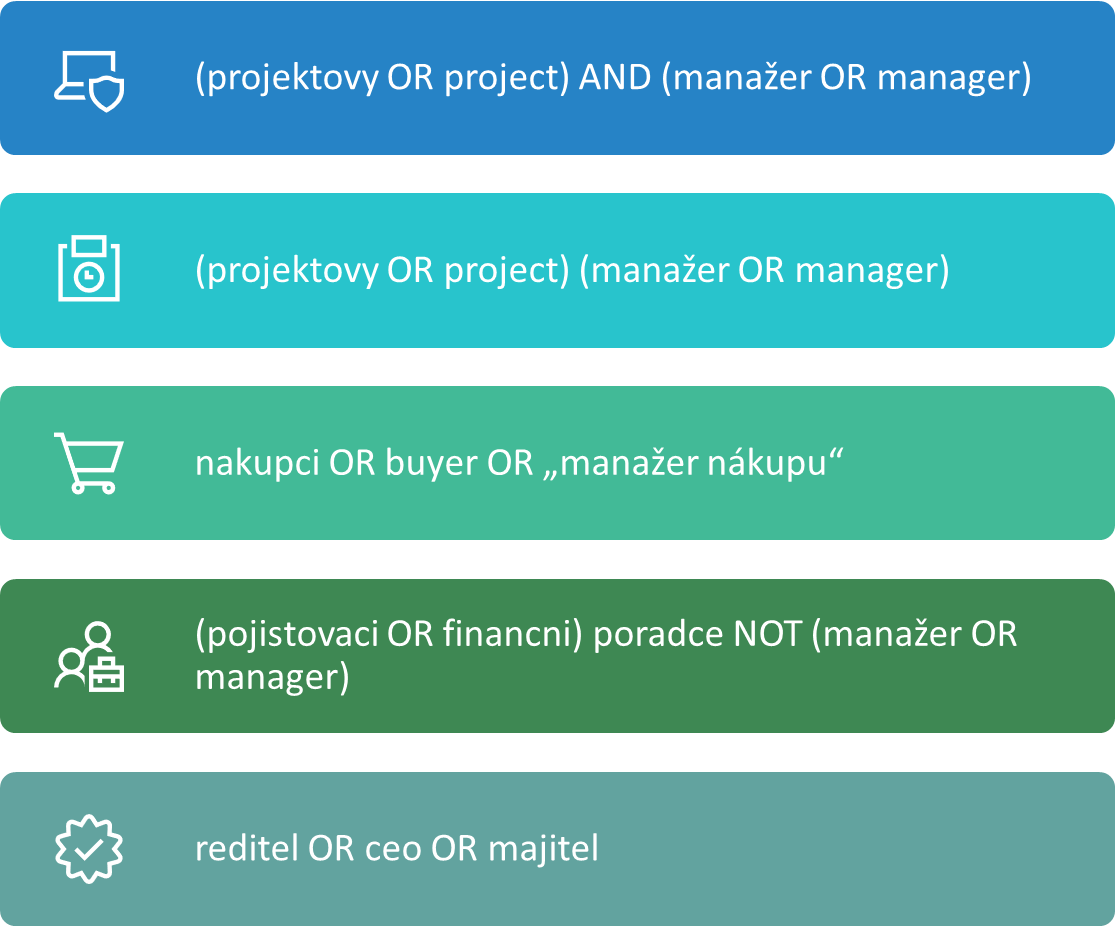 27
©2020 Linked Akademie
LinkedIn Commercial Use Limit
Počet zobrazených výsledků – 1000 výsledků nebo 100 stran
 Limit aktivit – otevřených profilů – pokud budete aktivnější, než obvykle, omezí vám LinkedIn počet zobrazených profilů na 2 – 3. A to až do prvního dne následujícího měsíce.
 KDY TO NASTANE?
Limit není jasně dán. LinkedIn ho definuje jako „zvýšená aktivita oproti předchozím obdobím“. 
DOPORUČENÍ:
Postupovat podle pyramidy kontaktů
Z počátku otevírat méně profilů denně a pomalu zvyšovat 
Využít prémiovou verzi (LinkedIn Sales Navigator) na měsíc zdarma
LIMIT SE NEVZTAHUJE NA:
 Vyhledávání podle jména
 Procházení sítě spojení (úroveň 1)
XRay Search
Vyhledávání LinkedIn profilů na Google
Za hranicí 3. úrovně
Bez limitů LinkedIn
Až 600 profilů
Příkazový řádek + parametry (boolean search)
site:cz.linkedin.com/in | site:linkedin.com/pub) -inurl:dir (konstrukter OR designer) (praha OR prague)
28
©2020 Linked Akademie
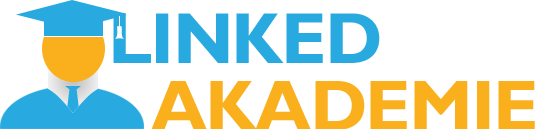 Oslovení
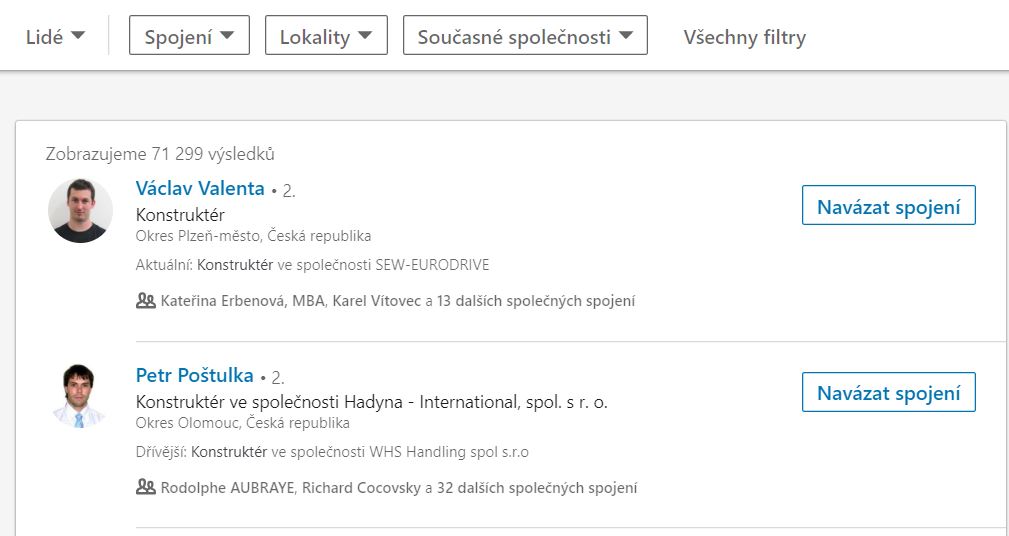 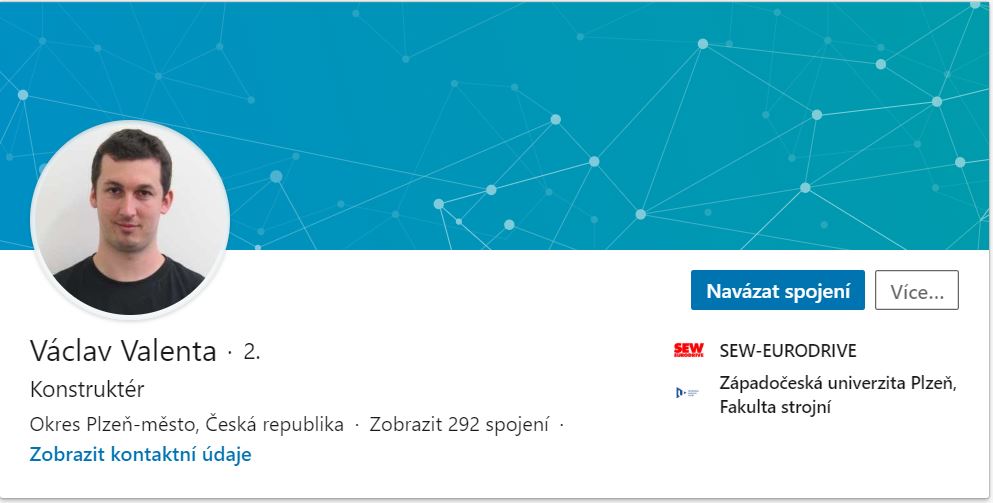 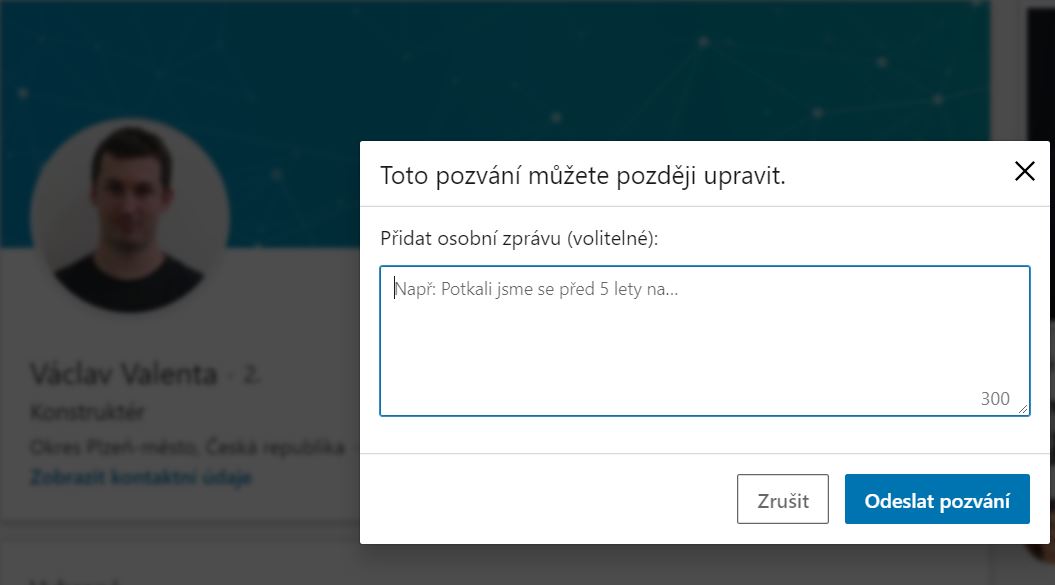 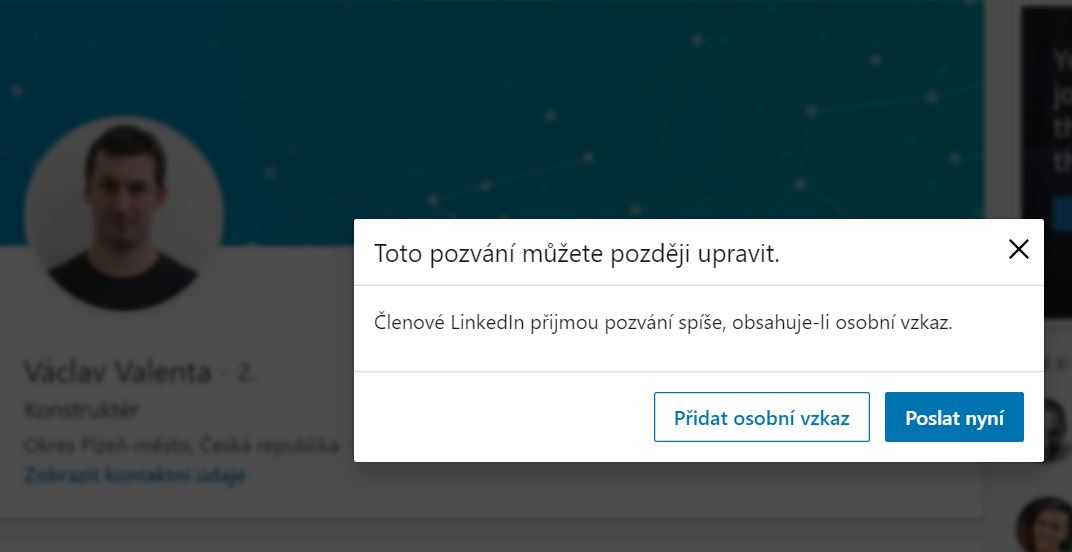 29
©2020 Linked Akademie
KONTAKTY
30
©2020 Linked Akademie
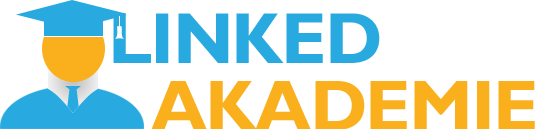 6. KOMUNIKACE se sítí, BUDOVÁNÍ ZNAČKY na LinkedIn
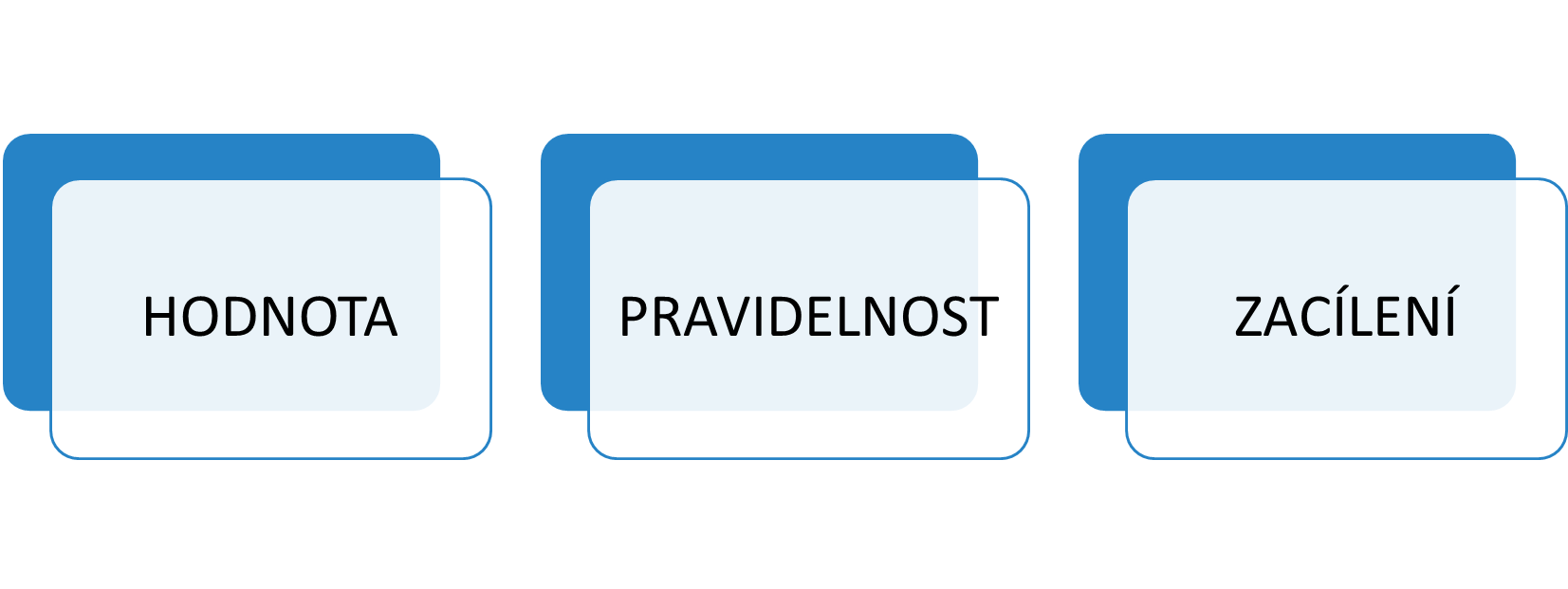 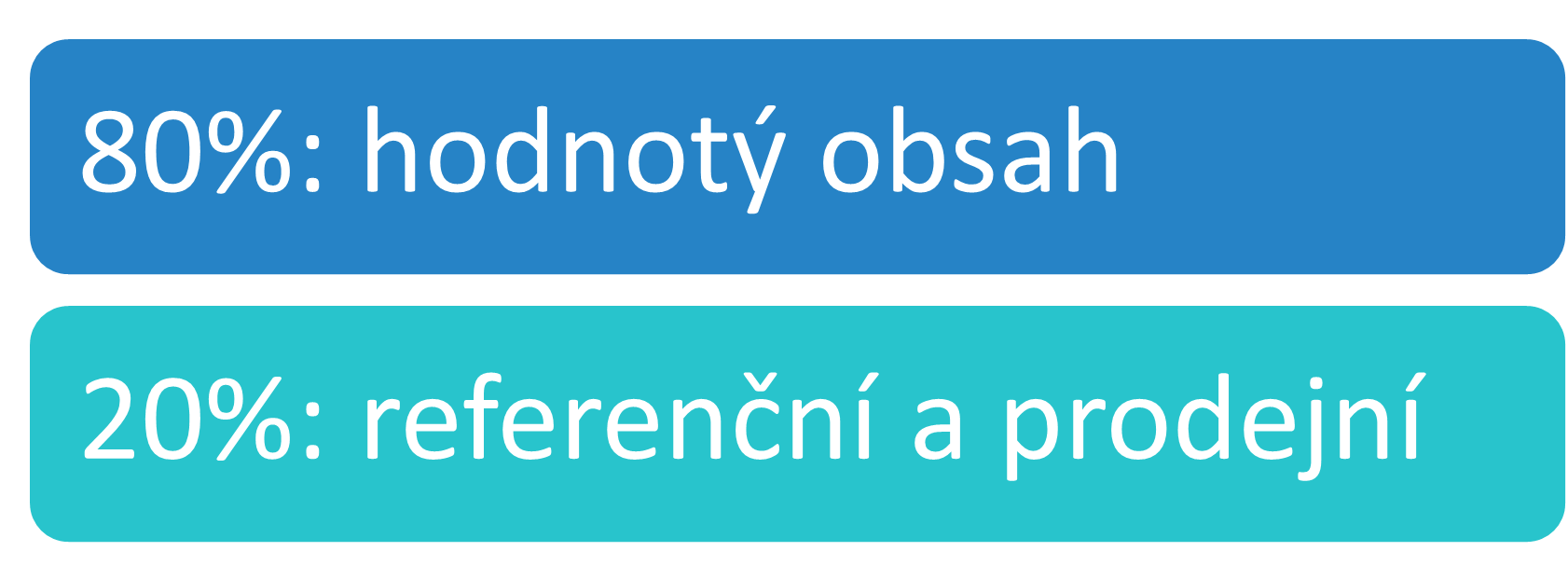 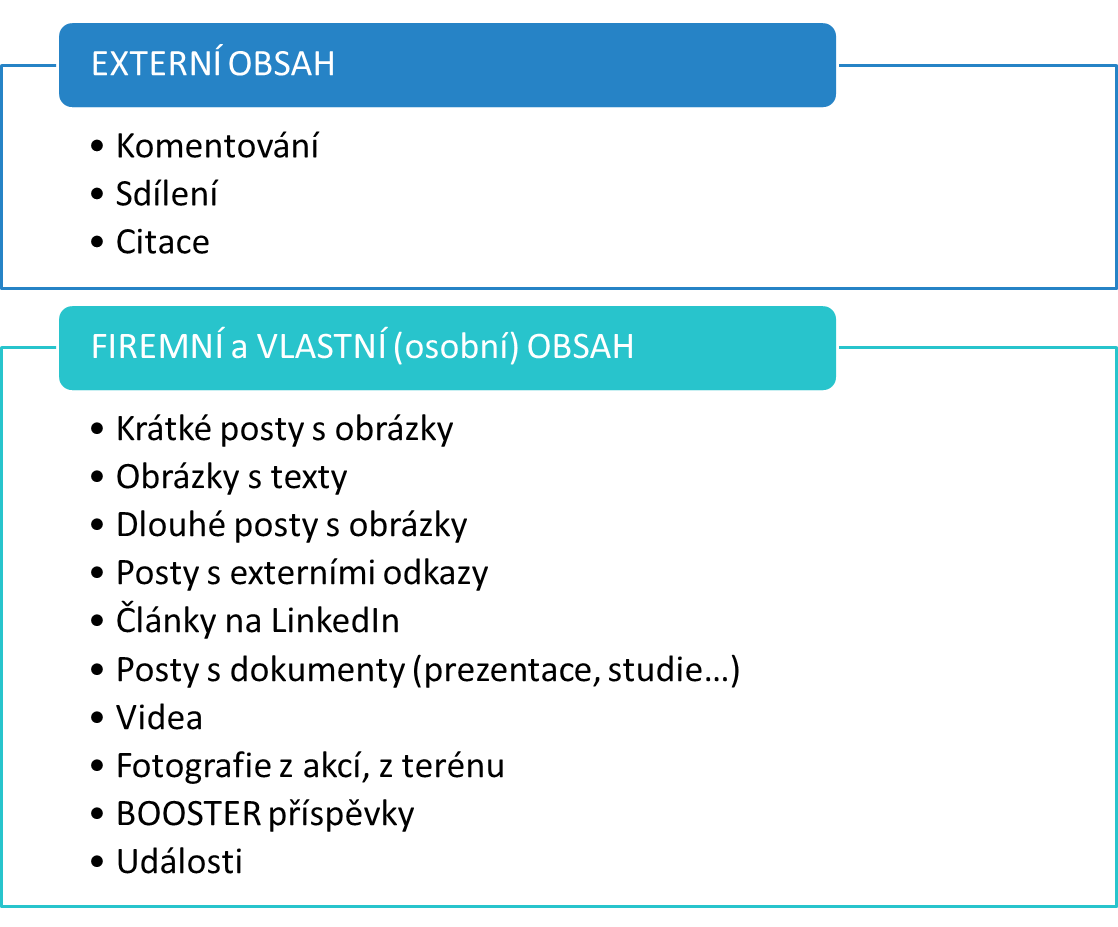 31
©2020 Linked Akademie
DŮLEŽITÉ
DŮLEŽITÉ
32
©2020 Linked Akademie
Poznámky
33
©2020 Linked Akademie
7. NEXT STEPS
Reference v příspěvku
Napsat příspěvek – o jakou akci šlo, co konkrétně si odnáším, proč doporučuji
Označit, koho doporučuji - @Jana Bártíková
Připojit obrázek z akce nebo Kudos
Vložit odkaz na přihlášeníhttps://www.linkedakademie.cz/seminar/
Přidat tagy #linkedinkurz #linkedinseminar #linkedinprobyznys
Zveřejnit nejpozději do 20. 9. - všední den 8 – 12 nebo 13 – 16 hodin
Poslat mi zprávu s odkazem na příspěvek
34
©2020 Linked Akademie
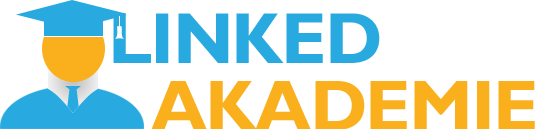 Workshop: Obsahová a prodejní strategie na LinkedIn
Návody, jak tvořit a publikovat hodnotný obsah, který vám pomůže získat nové a udržet stávající zákazníky na LinkedIn
 Principy, jak vytvářet funkční obsahovou a prodejní strategii
 Doporučení pro tvorbu publikačních plánů
 Praktické tipy a triky pro samotné psaní a tvorbu dalšího obsahu 
 Vlastní seznam témat, o kterých můžete na LinkedIn psát a hovořit
 Svou vlastní obsahovou a prodejní strategii na LinkedIn
Lektorka: Lucie Zitterbartová

https://www.linkedakademie.cz/workshop-obsah/

VÁŠ KÓD -20%: LAws012020
Workshop: Sales Navigator  
Akviziční nástroj
 jeho nastavení a funkcionality
Půl denní on-line workshop
Lektor: Tomáš Burda   

https://www.linkedakademie.cz/on-line-workshop-sales-navigator-basic/

VÁŠ KÓD -20%: LAws012020
35
©2019 Linked Akademie
Děkuji za pozornost. 
36